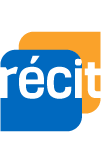 Service national
DOMAINE DE LA MATHÉMATIQUE,
DE LA SCIENCE ET TECHNOLOGIE
Les livrets  
GeoGebra
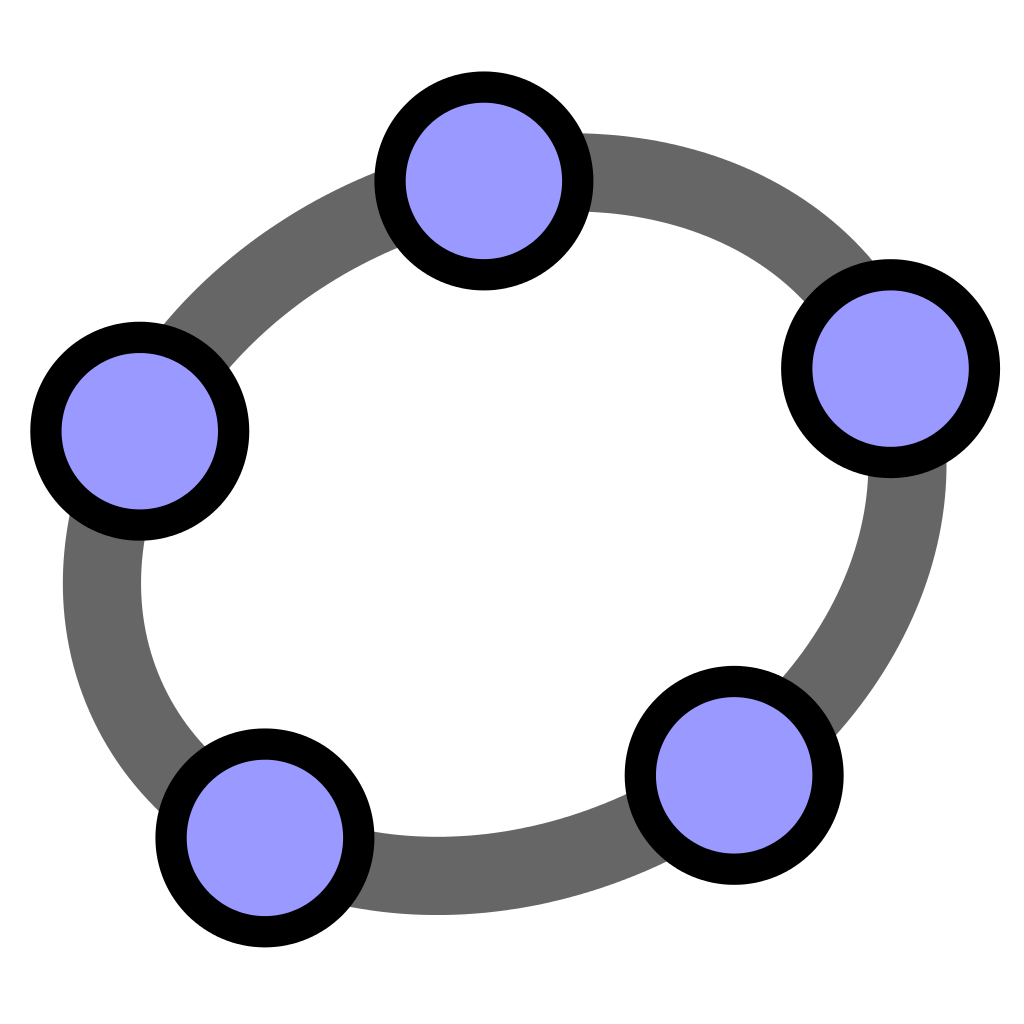 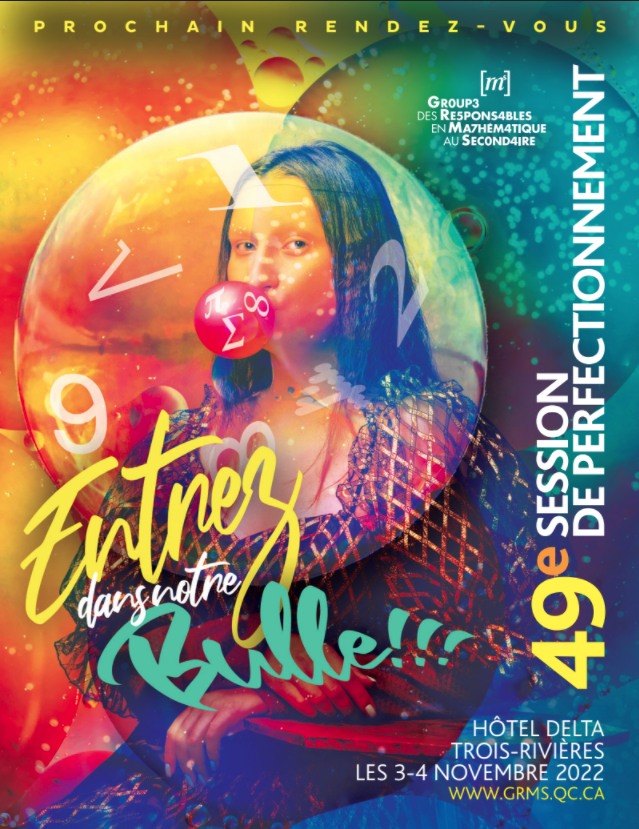 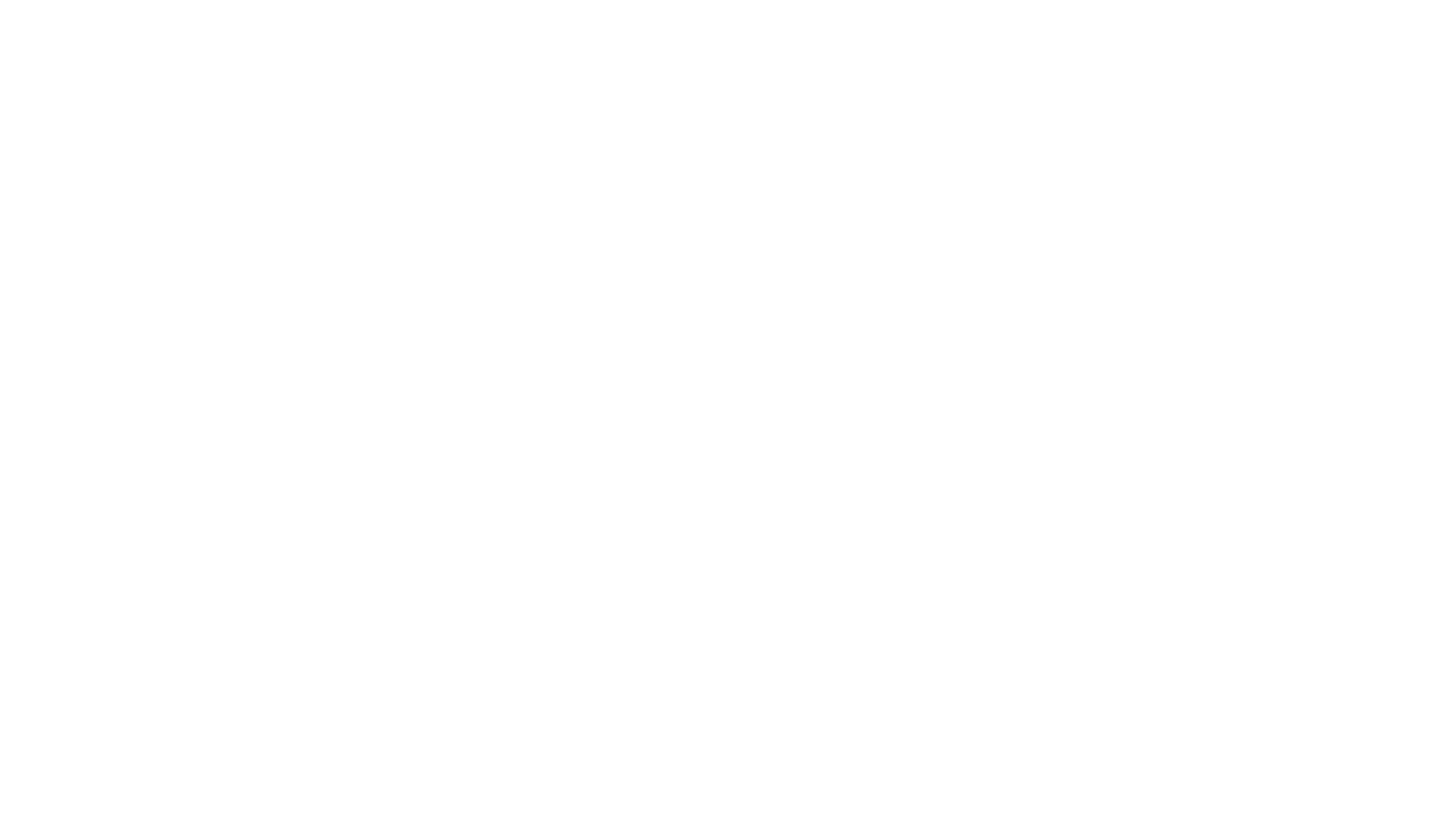 #GRMS49 à Trois-Rivières
3 et 4 novembre 2022
Atelier # 705

Les livrets GeoGebra

Stéphanie Rioux & Luc Lagarde
Document de présentation
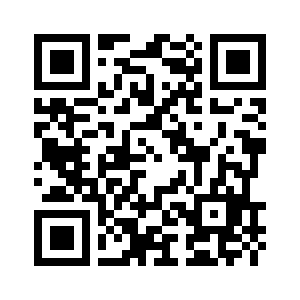 monurl.ca/ggb041122
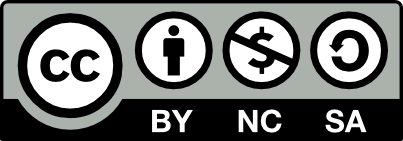 Cette présentation est mise à disposition par le  RÉCIT MST, sauf exception, selon les termes de la Licence CC, 2022.
[Speaker Notes: SR à terminer
https://monurl.ca/ggb12022021]
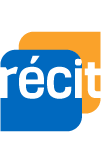 Service national
DOMAINE DE LA MATHÉMATIQUE,
DE LA SCIENCE ET TECHNOLOGIE
Stéphanie Rioux       stephanie.rioux@recitmst.qc.ca
Luc Lagarde        		luc.lagarde@recitmst.qc.ca
www.recitmst.qc.ca
Cette formation du RÉCIT est mise à disposition, sauf exception, selon les termes de la Licence Creative Commons Attribution - Pas d’Utilisation Commerciale - Partage dans les Mêmes Conditions 4.0 International.
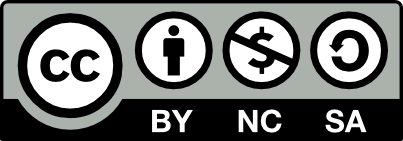 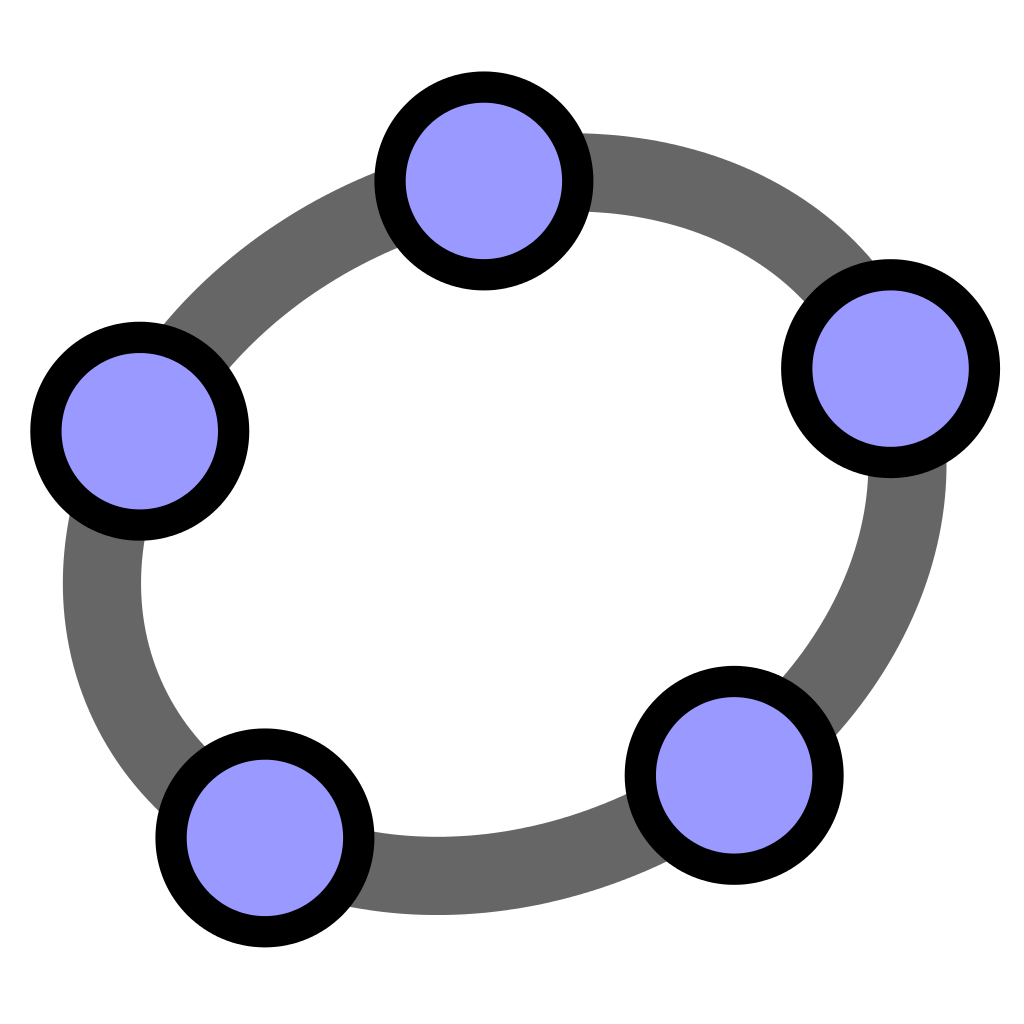 Descriptif de l’atelier
Les livrets GeoGebra permettent de créer une collection d’activités sous la forme d’une séquence d'apprentissage pouvant facilement être partagée aux élèves. De plus, grâce à la « Classe » de GeoGebra, il est possible de suivre en temps réel le travail de vos élèves. Dans cet atelier de type « mains sur les touches », nous explorerons les composantes des livrets, les fonctionnalités de GeoGebra Classroom, le pilotage de leçons, la création de livrets et les ressources disponibles. Le tout se fera à partir de la plateforme multifonctionnelle et en ligne de GeoGebra, soit geogebra.org.
Plan de la rencontre
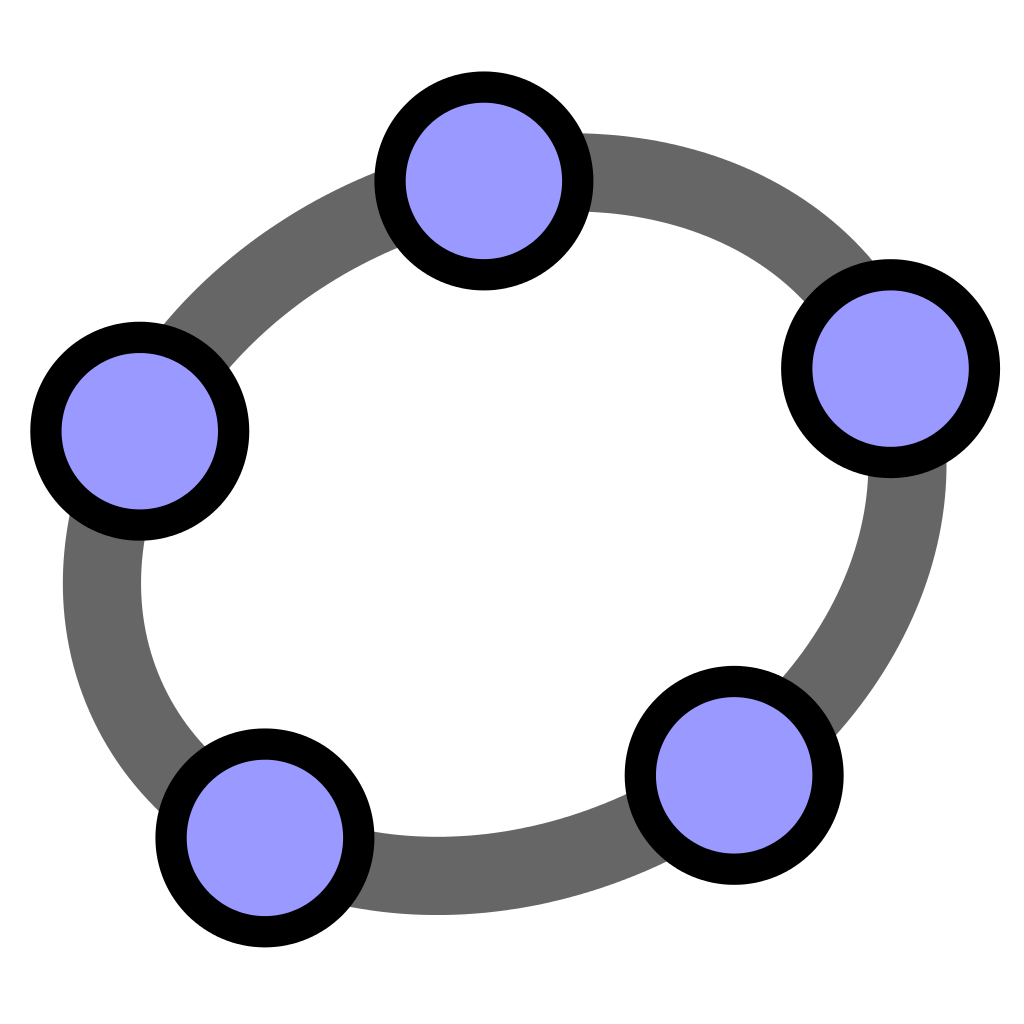 Livret - Expérience élève
Tableau de bord de l’enseignant
01
Création/modification de livrets
Ressources et informations utiles
02
C’est quoi?
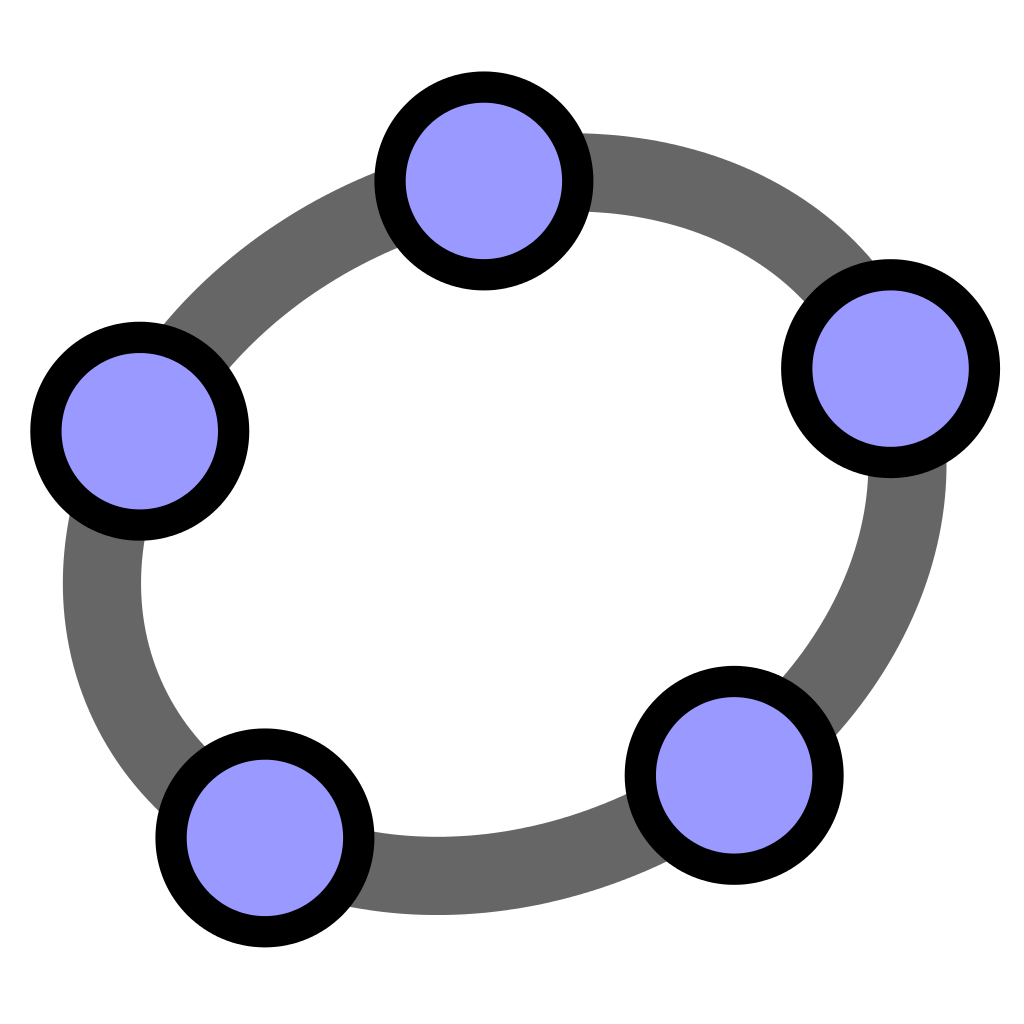 Suite GeoGebra
Classe virtuelle
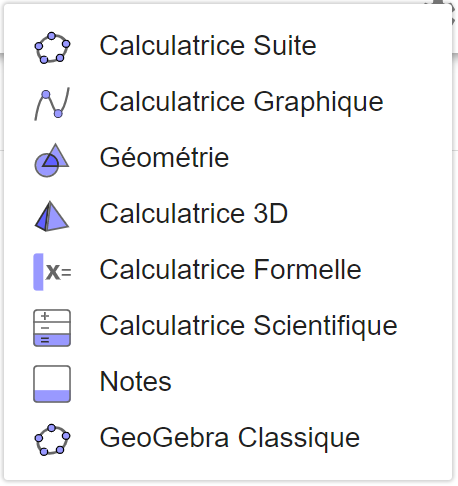 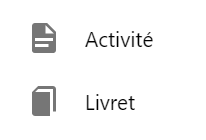 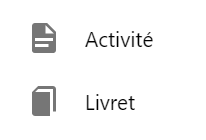 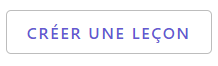 [Speaker Notes: https://www.geogebra.org/ 
Avantages et limites
Avantages: Gratuit, tableau de bord, intégration d’éléments externes (vidéo, simulation, etc..), flexibilité dans la création, types de traces variées, correction partielle automatique, ...
Limites: Pas de rétroaction possible dans Classroom (mais groupe oui), pause limitée à l’ensemble de l’activité/livret]
La classe virtuelle
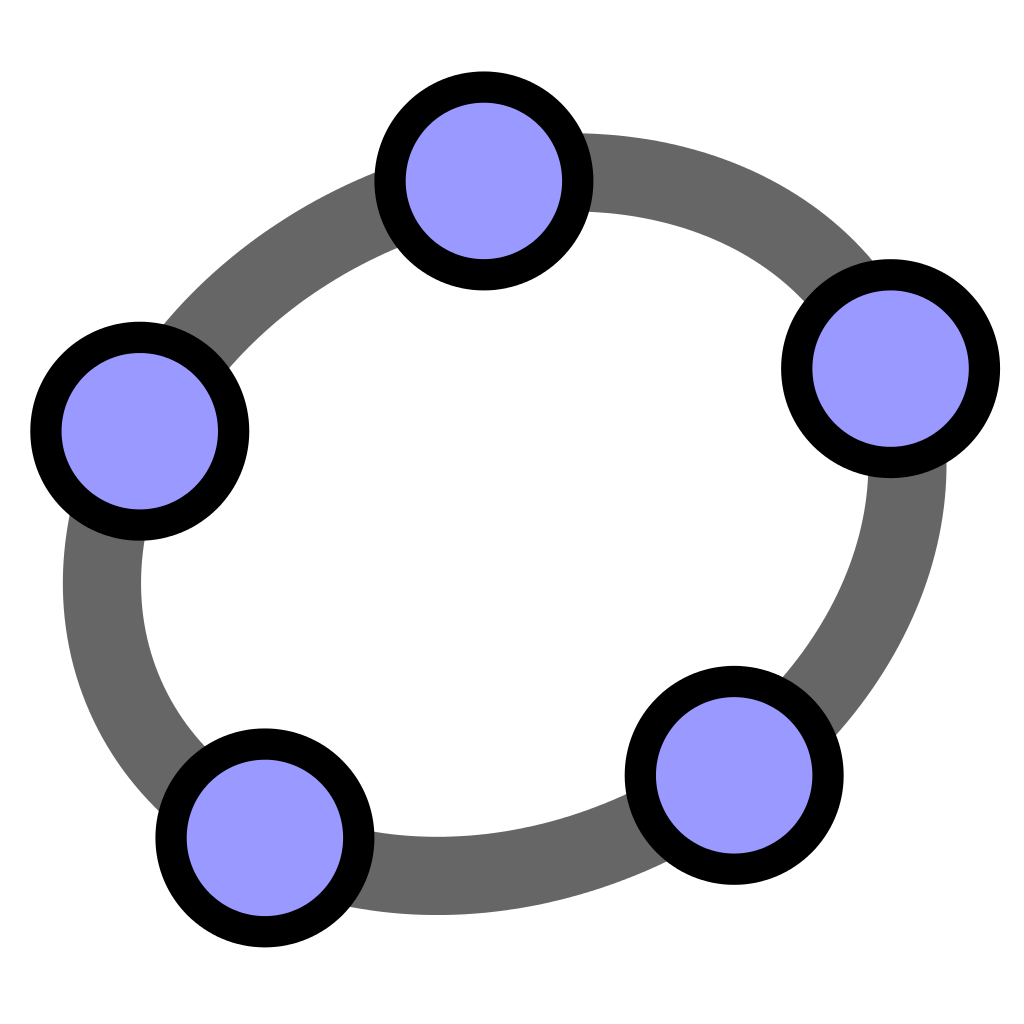 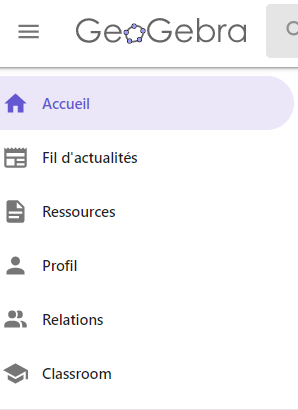 RMAE VTEH
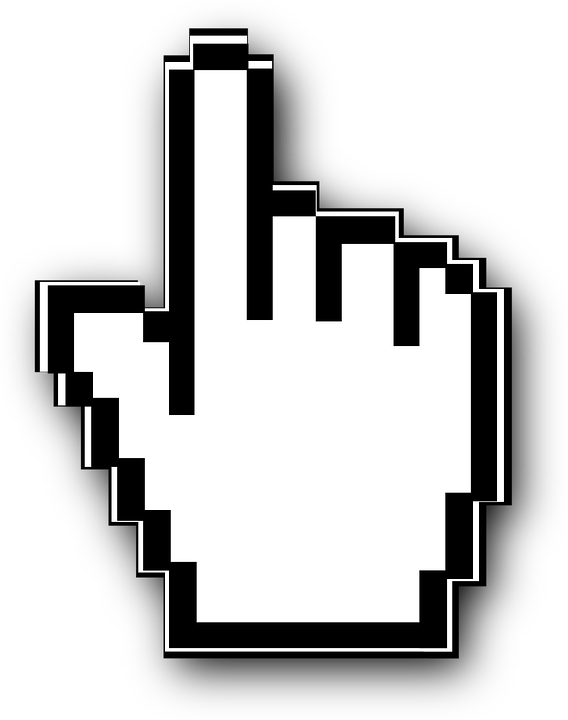 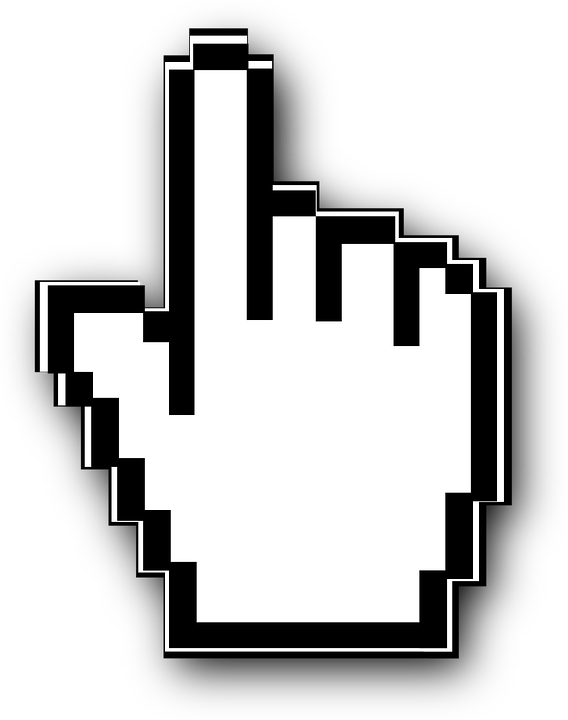 [Speaker Notes: SR: https://www.geogebra.org/classroom/rmaevteh]
Activités et livrets
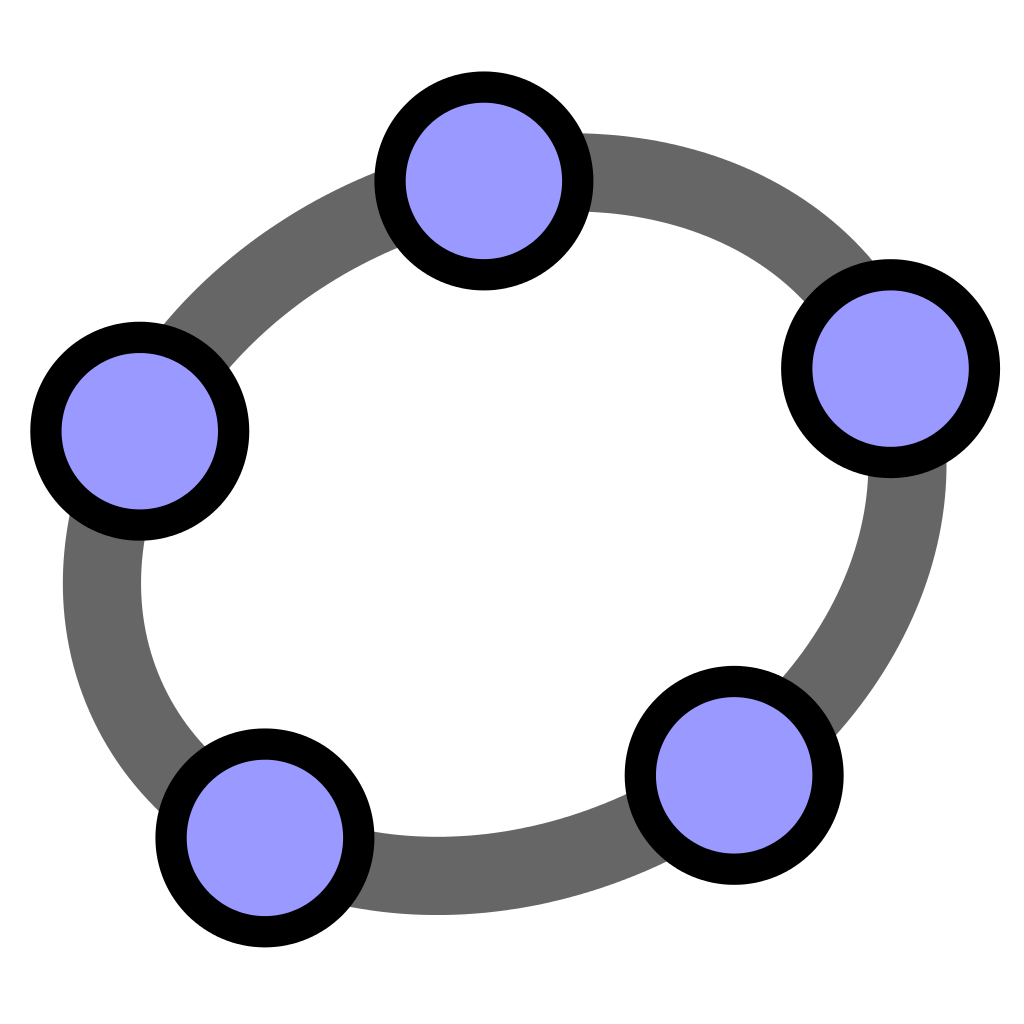 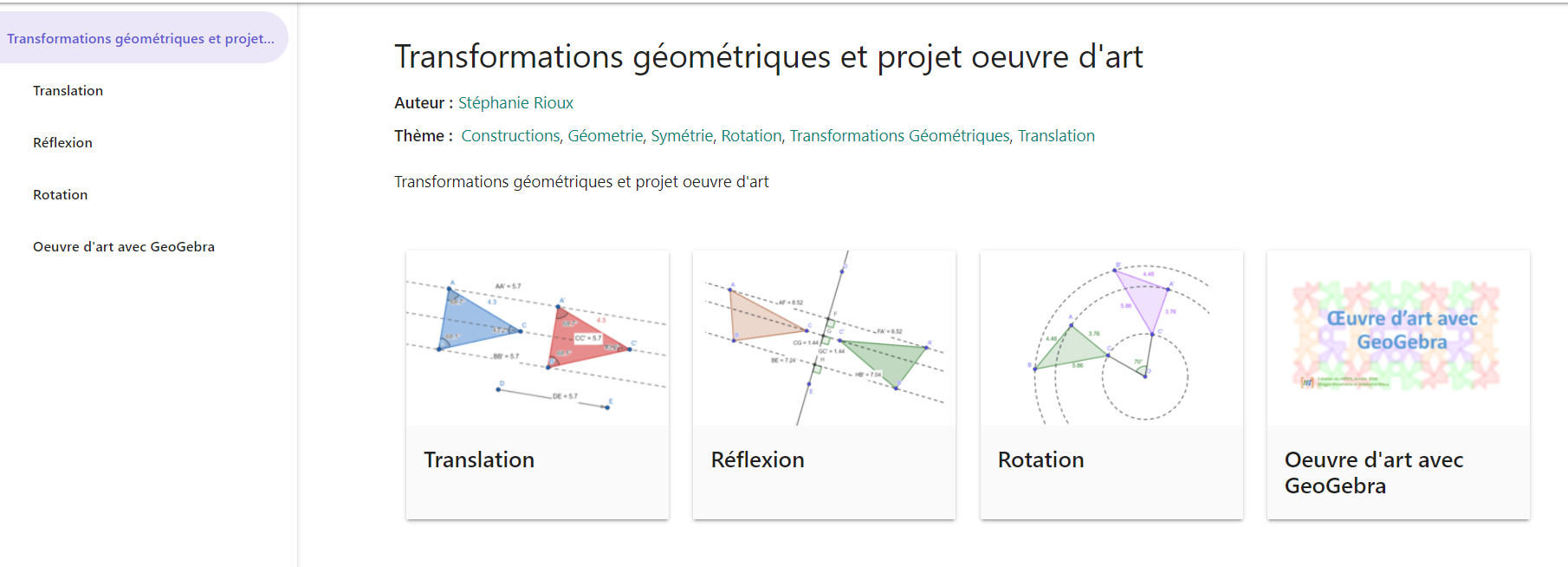 Lien vers ce livret (enseignant)
Lien vers le classroom (élève)
[Speaker Notes: SR
Démarrer une nouvelle leçon…
Livret: https://www.geogebra.org/m/rfsudwup
Classroom: https://www.geogebra.org/classroom/dqr6nh9q]
Résultats d’une classe
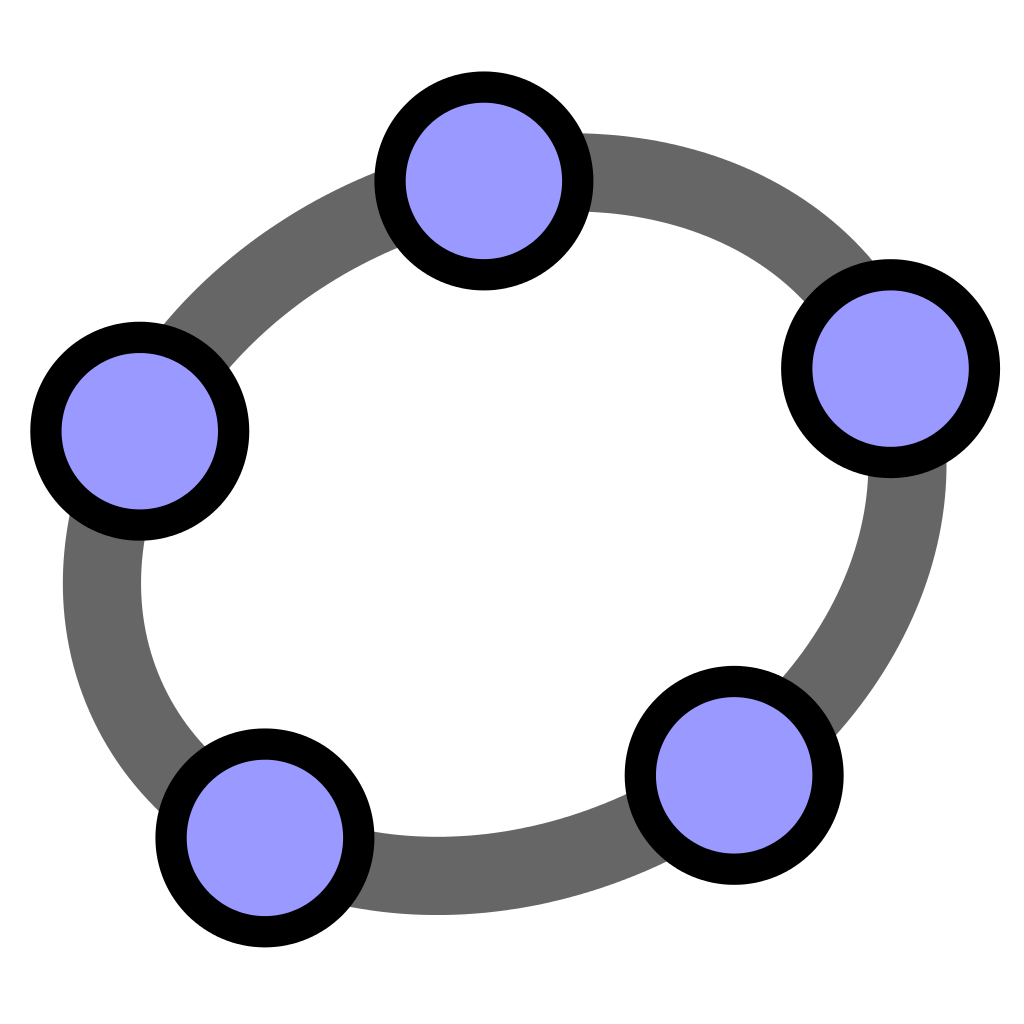 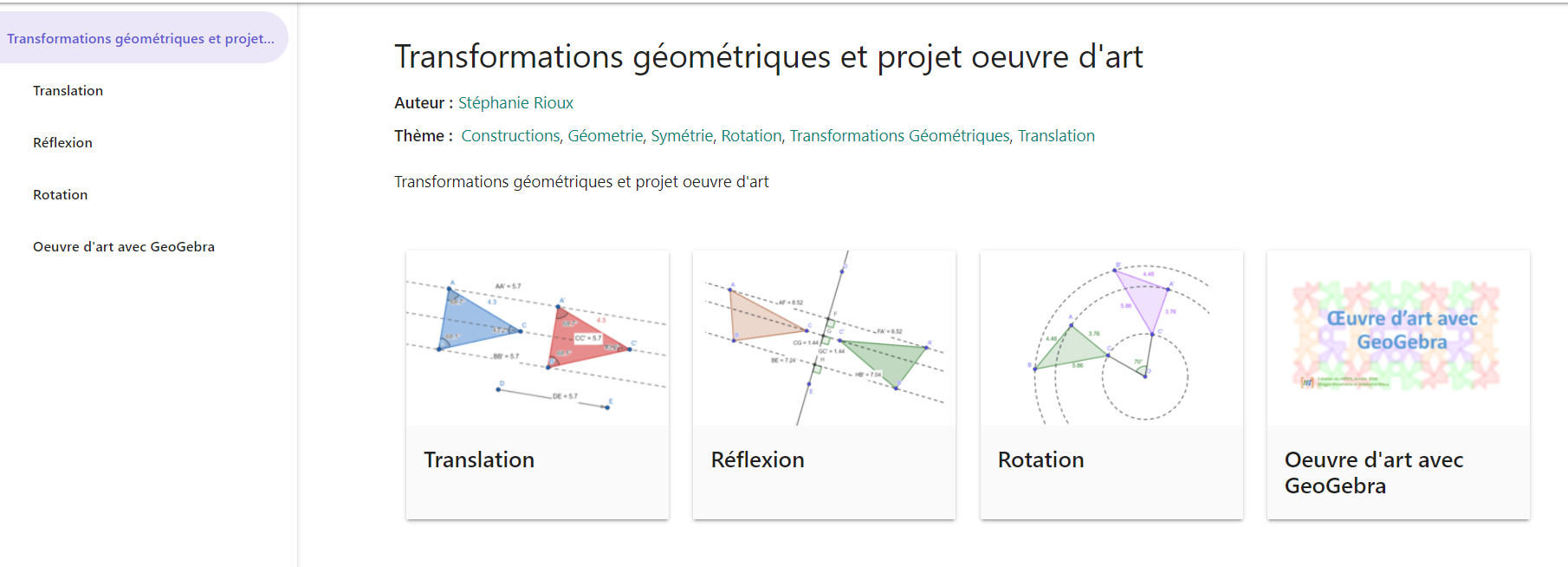 [Speaker Notes: SR à terminer
Livret: https://www.geogebra.org/m/rfsudwup
Classroom: https://www.geogebra.org/classroom/dqr6nh9q]
Activités et livrets
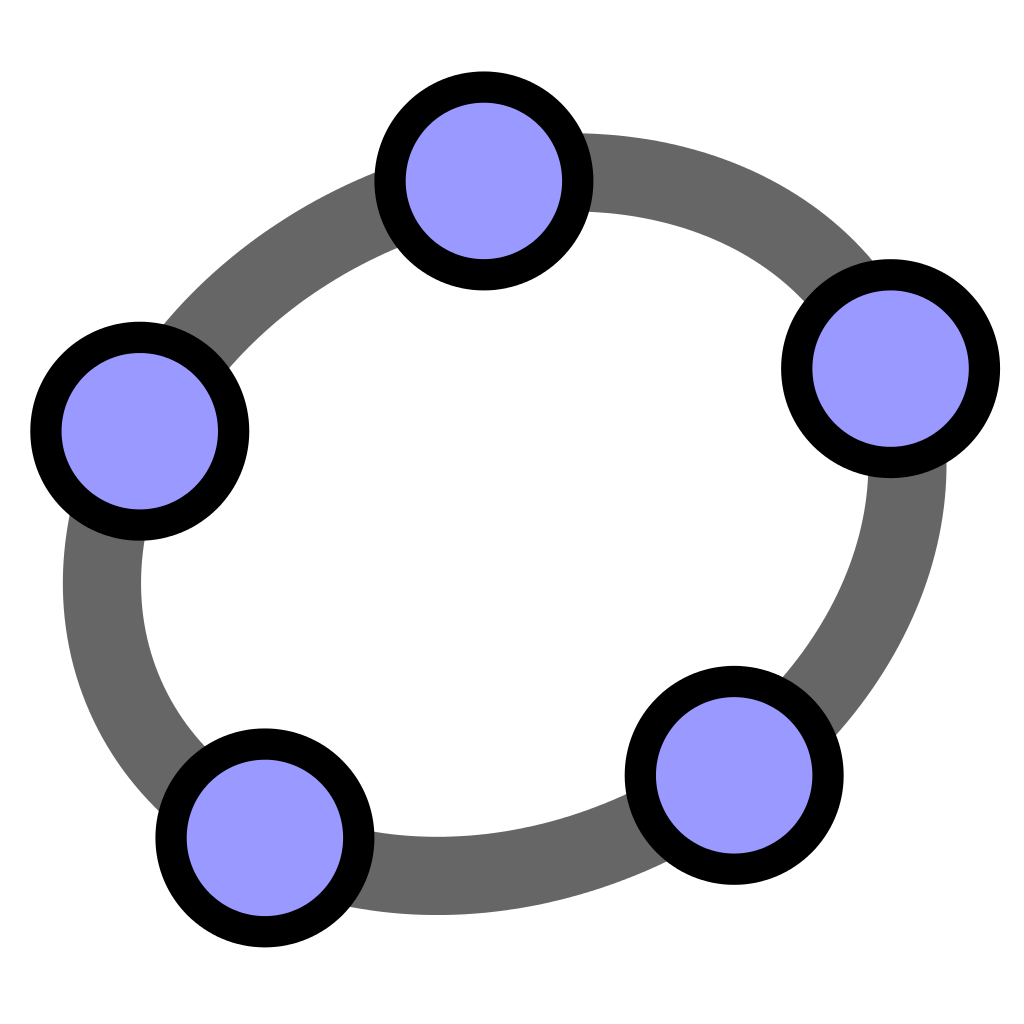 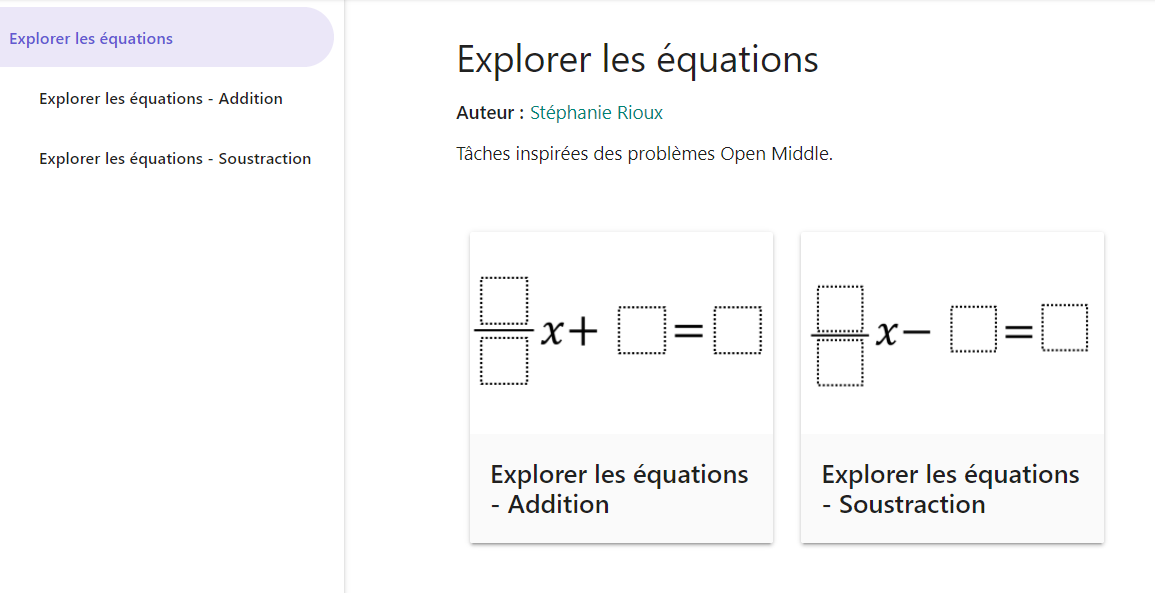 Lien vers ce livret (enseignant)
Lien vers le classroom (élève)
Open Middle : pour en savoir plus
[Speaker Notes: SR:
Livret: https://www.geogebra.org/m/gwxesp8n
Classroom: https://www.geogebra.org/classroom/bhmrsc3v]
GeoGebra en ligne
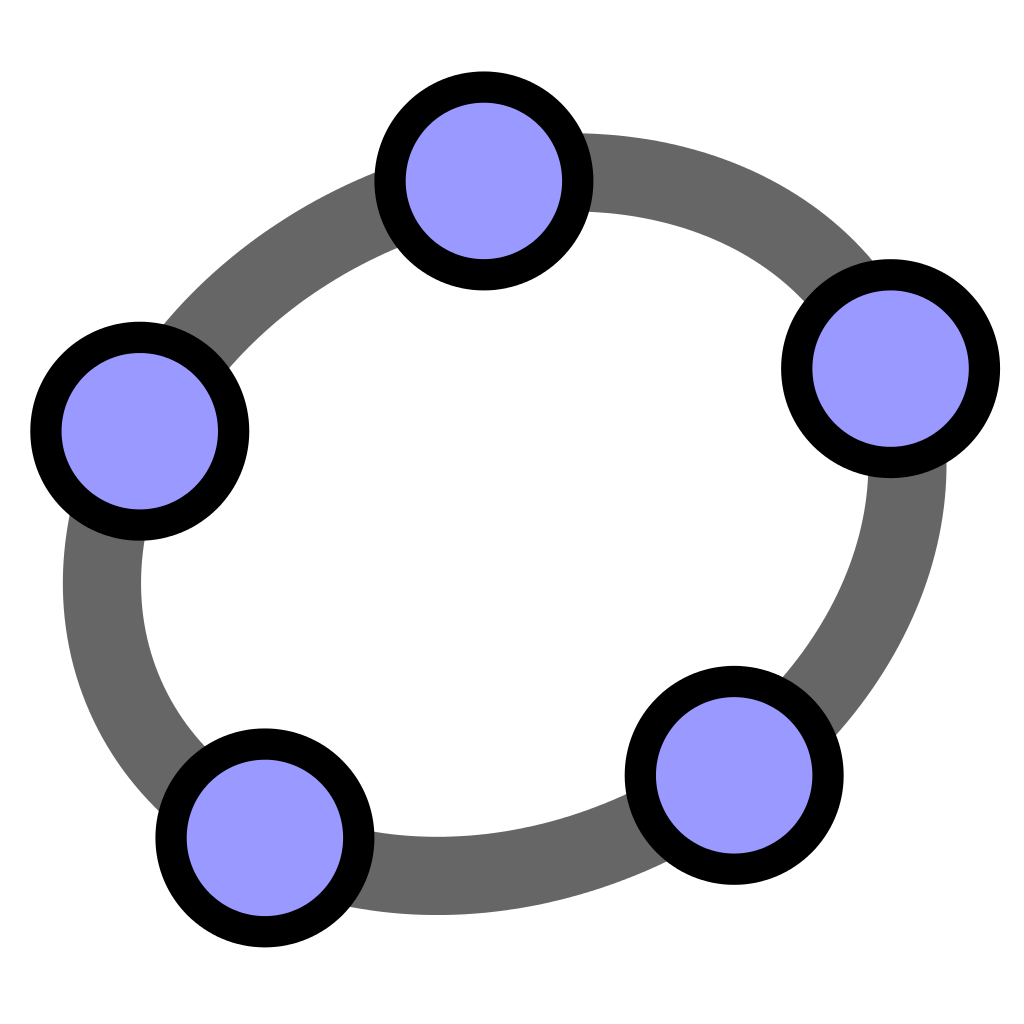 Interface & compte d’utilisateur
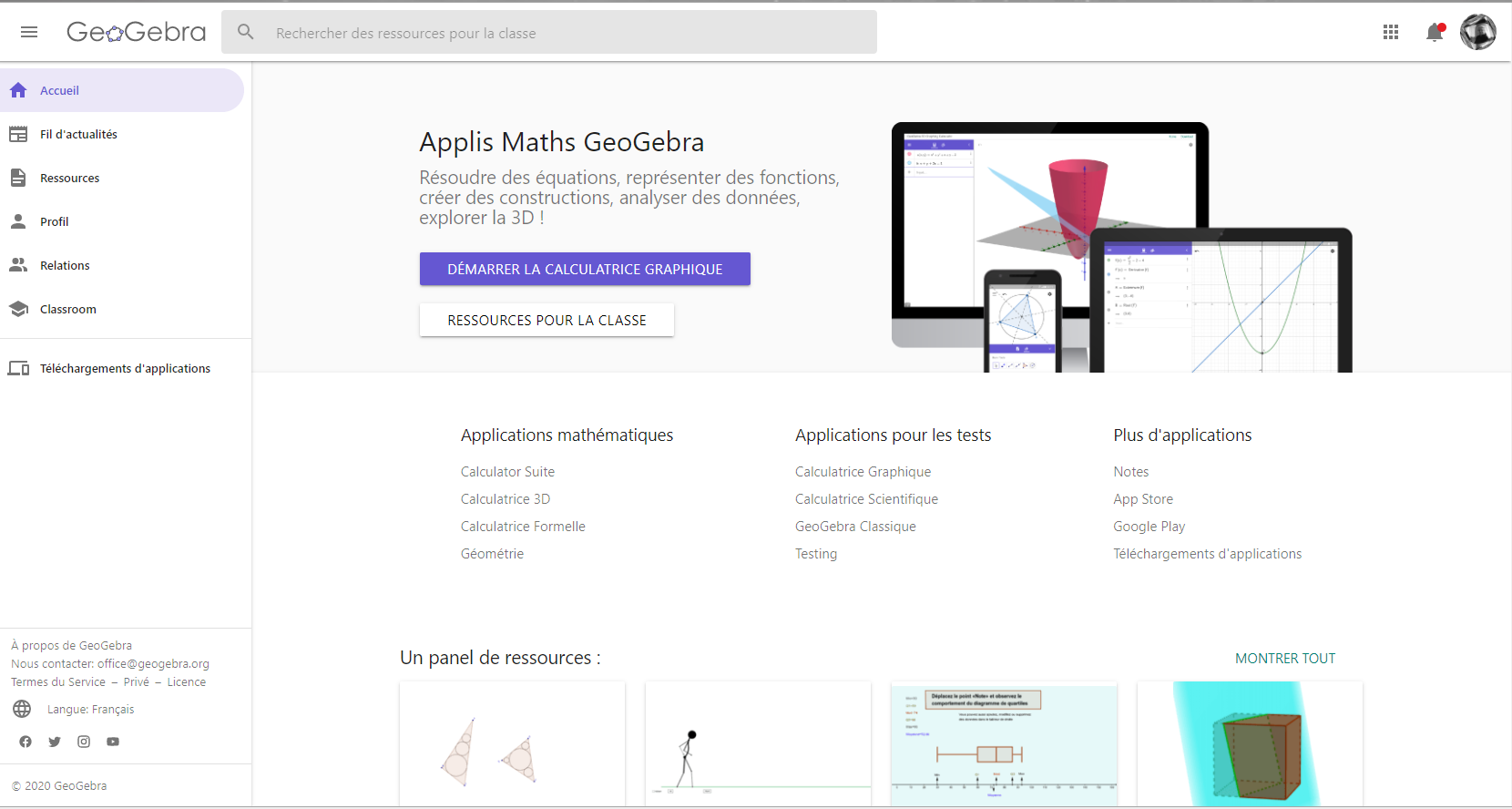 [Speaker Notes: Survol de l’interface (Compte, recherche, profil),]
Création et modification de livrets
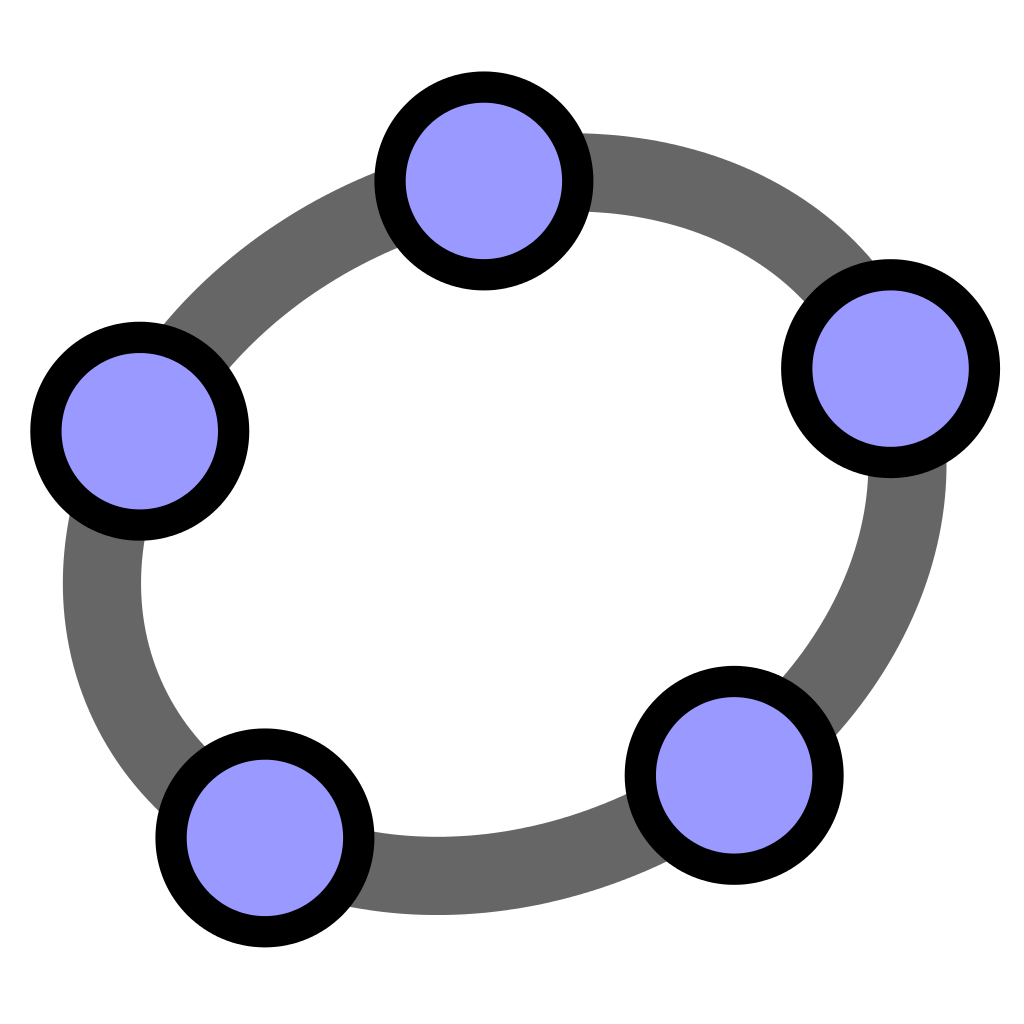 Nouveau
À partir d’un livret existant
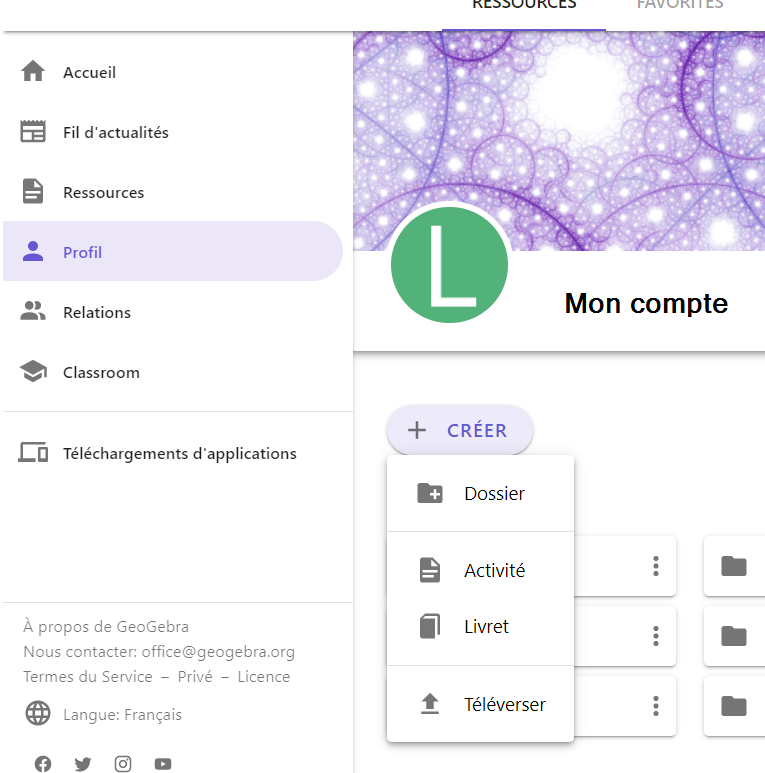 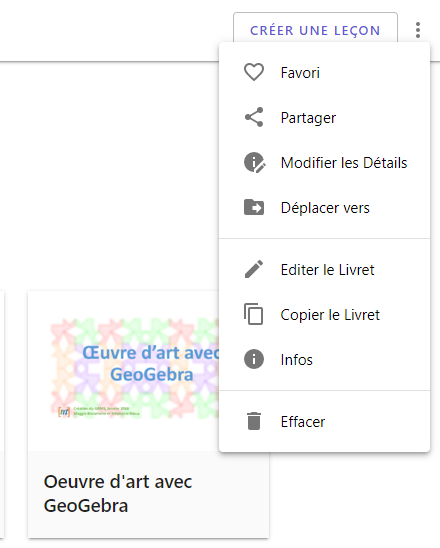 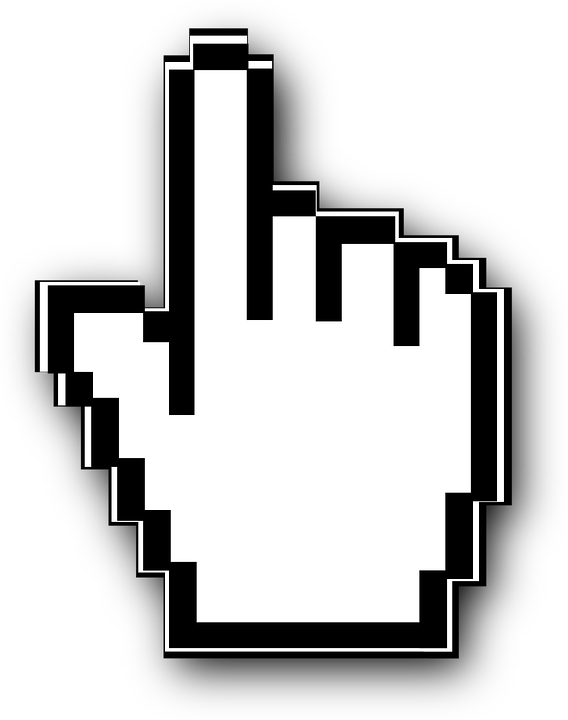 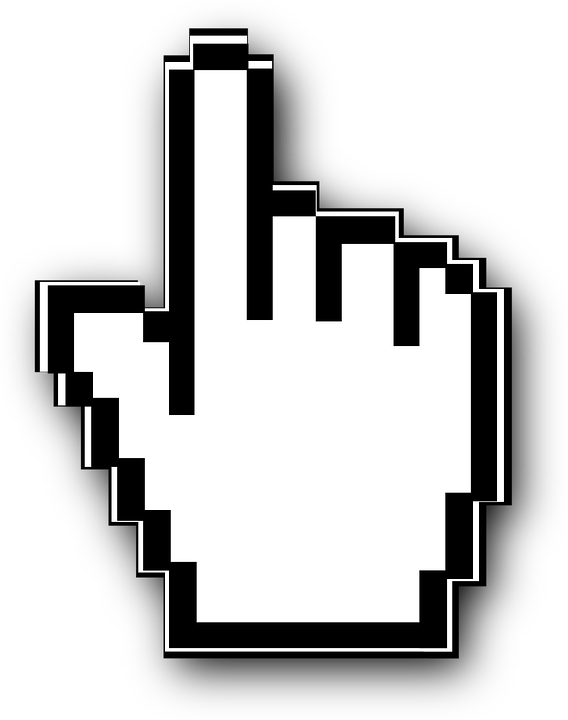 [Speaker Notes: Mon premier livret
Recherche et copier une activité Créer un livret activité copiée, activité créée]
Démonstration
1. Création d'un livret et de chapitres
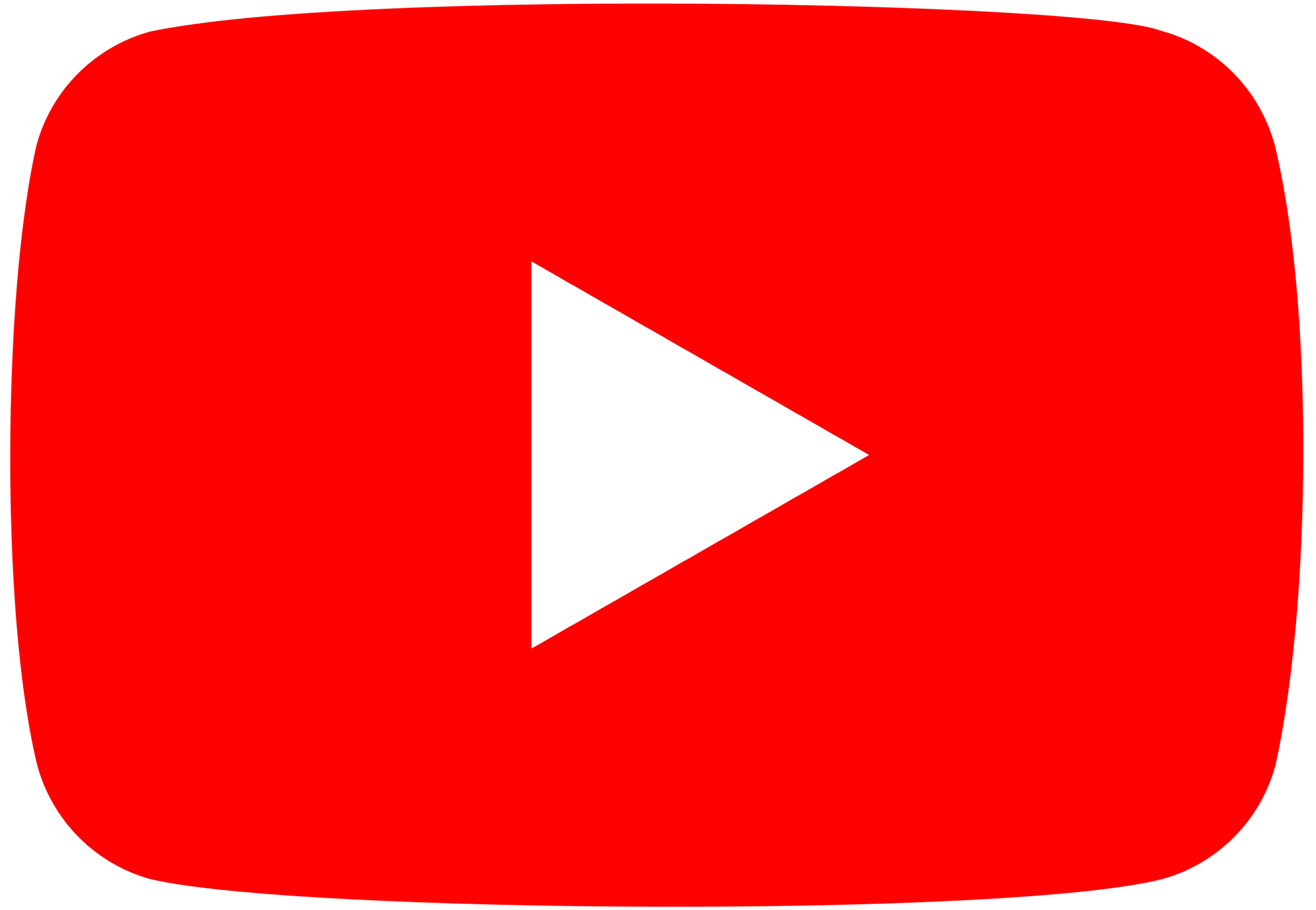 2. Ajout d'activités dans le livret
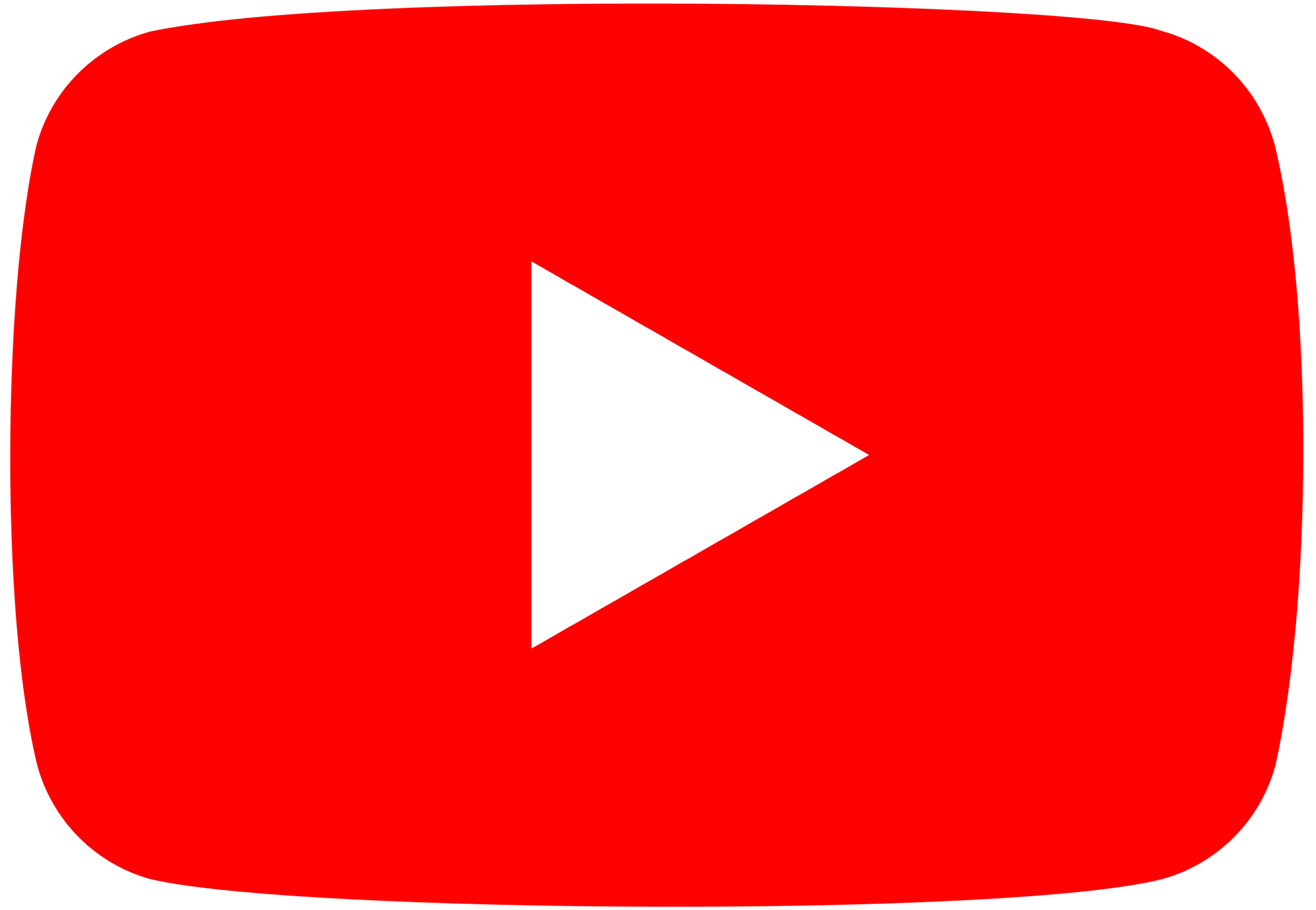 3. Création et modification d’activité
Voir la section «Création d'un livret et d'une activité» de l’autoformation pour avoir accès à tous les tutoriels vidéo.
Environnement de classe virtuelle
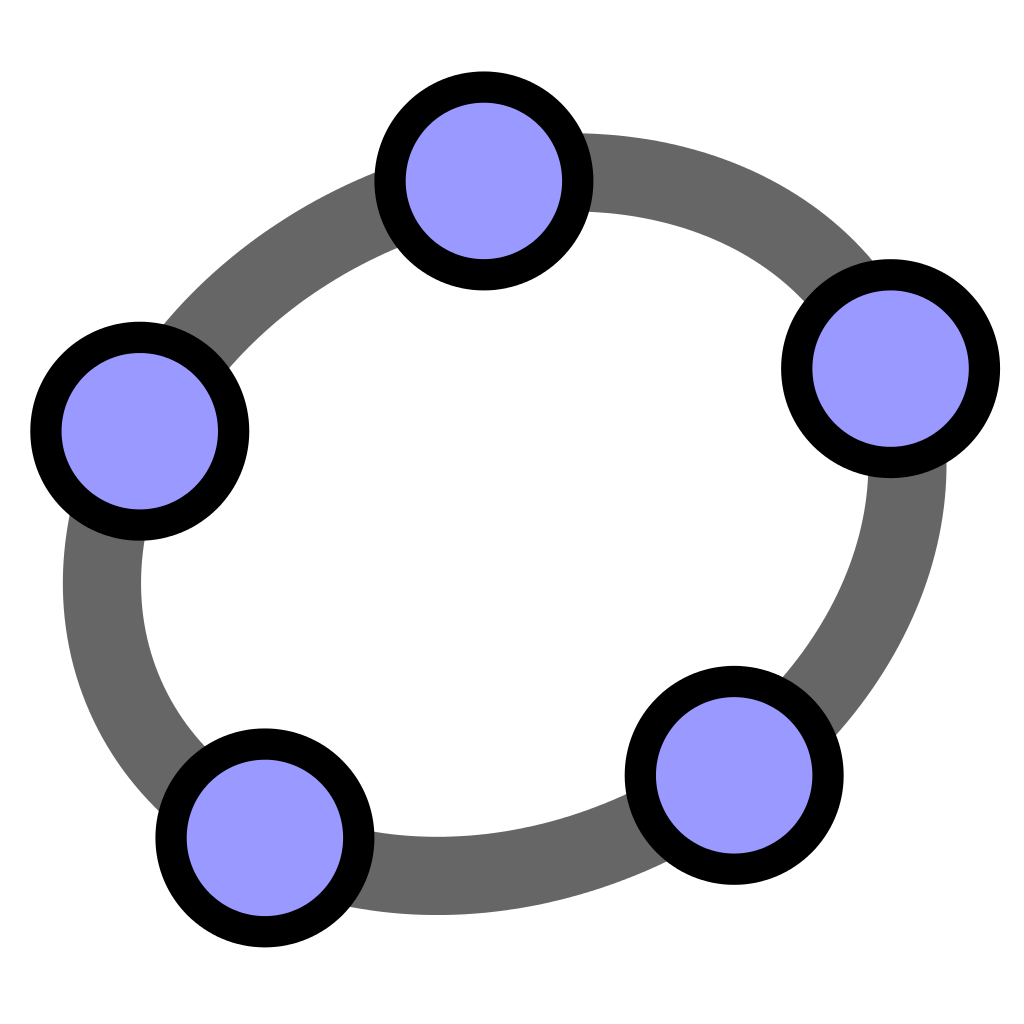 Particularités
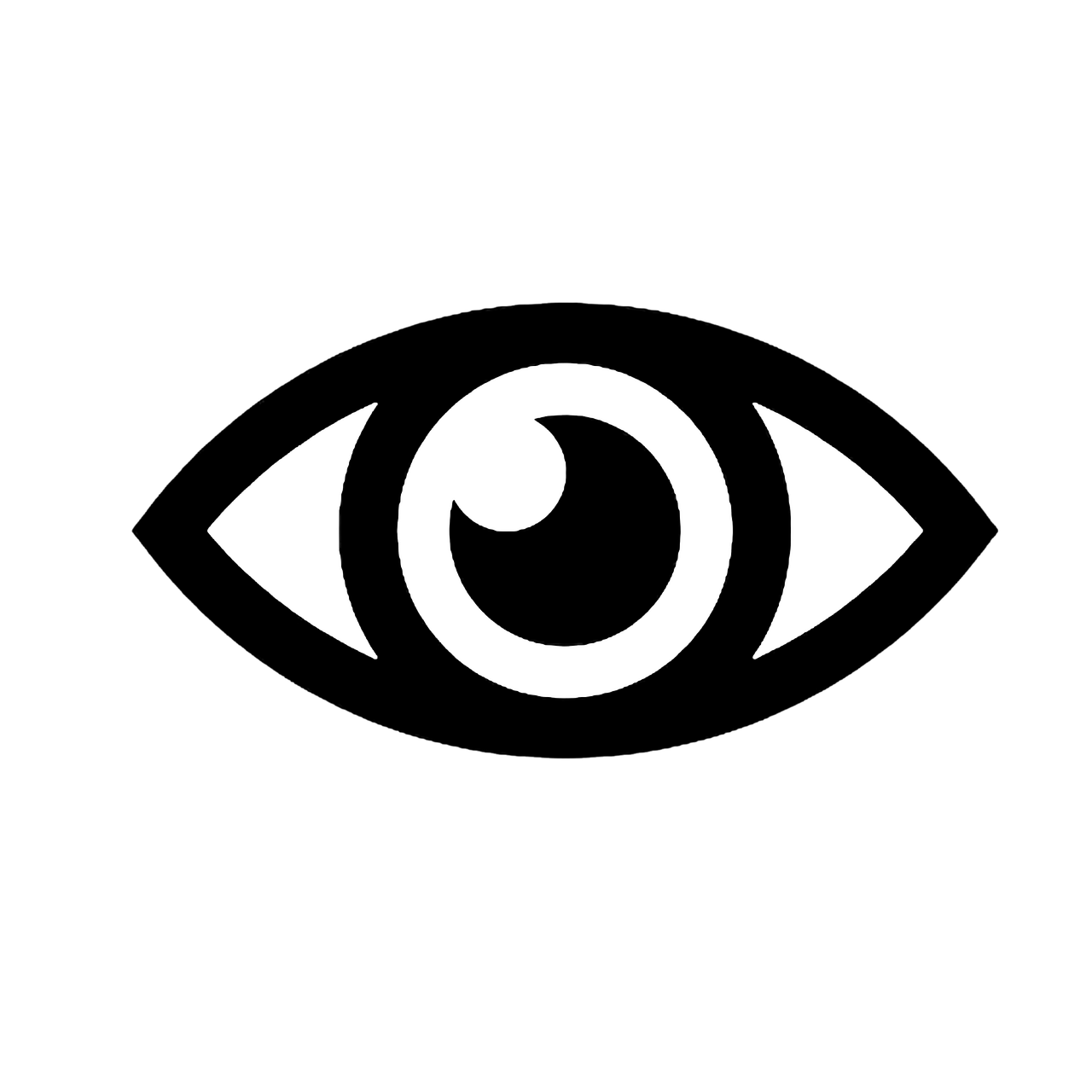 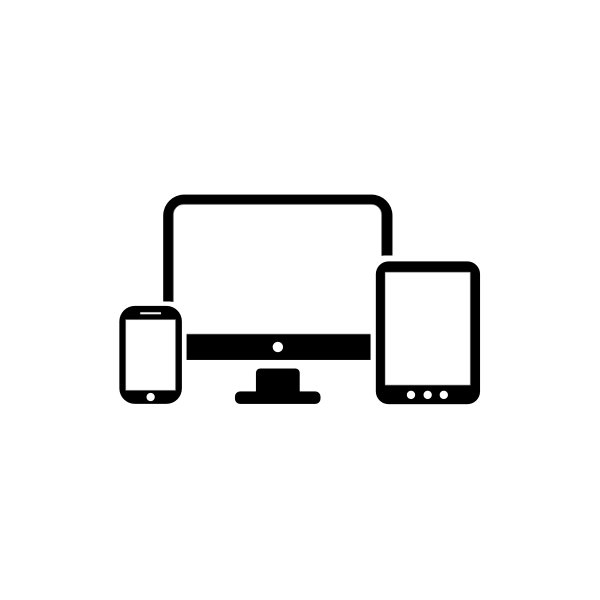 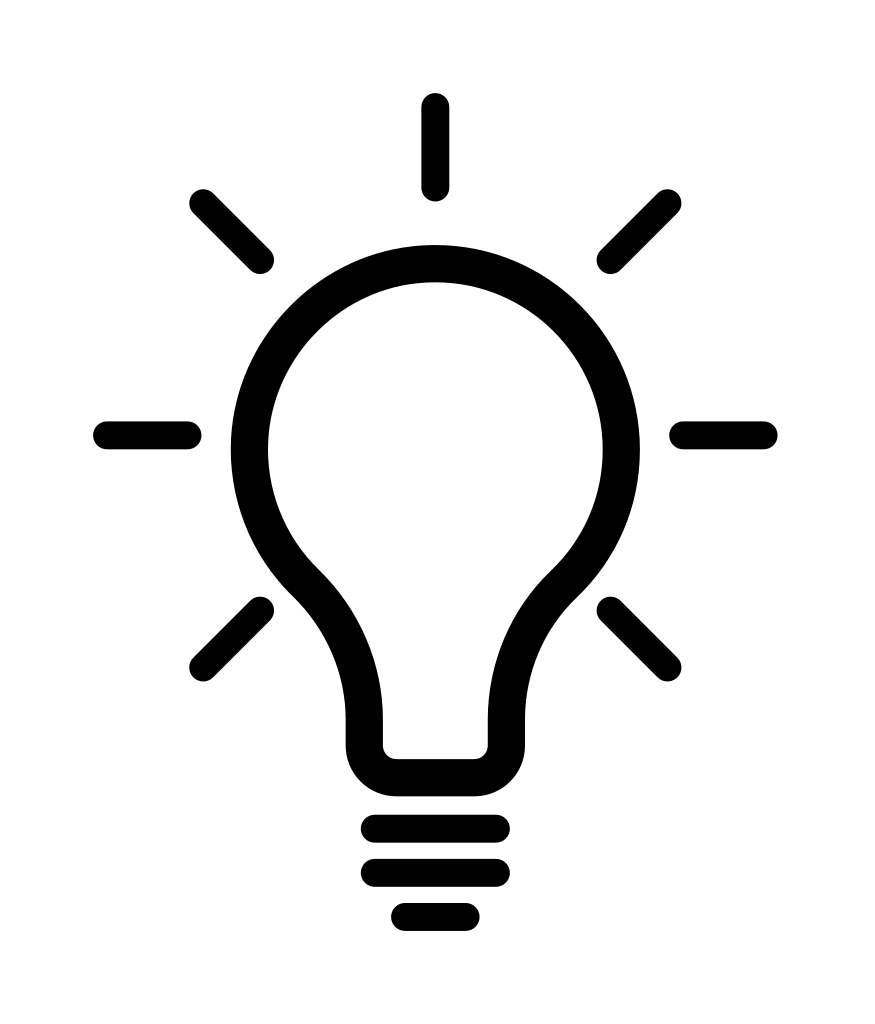 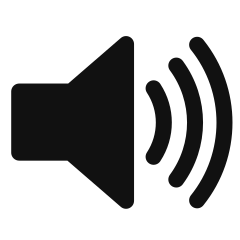 *À l’exception des équations mathématiques et des images numérisées
[Speaker Notes: Luc]
Environnement de classe virtuelle
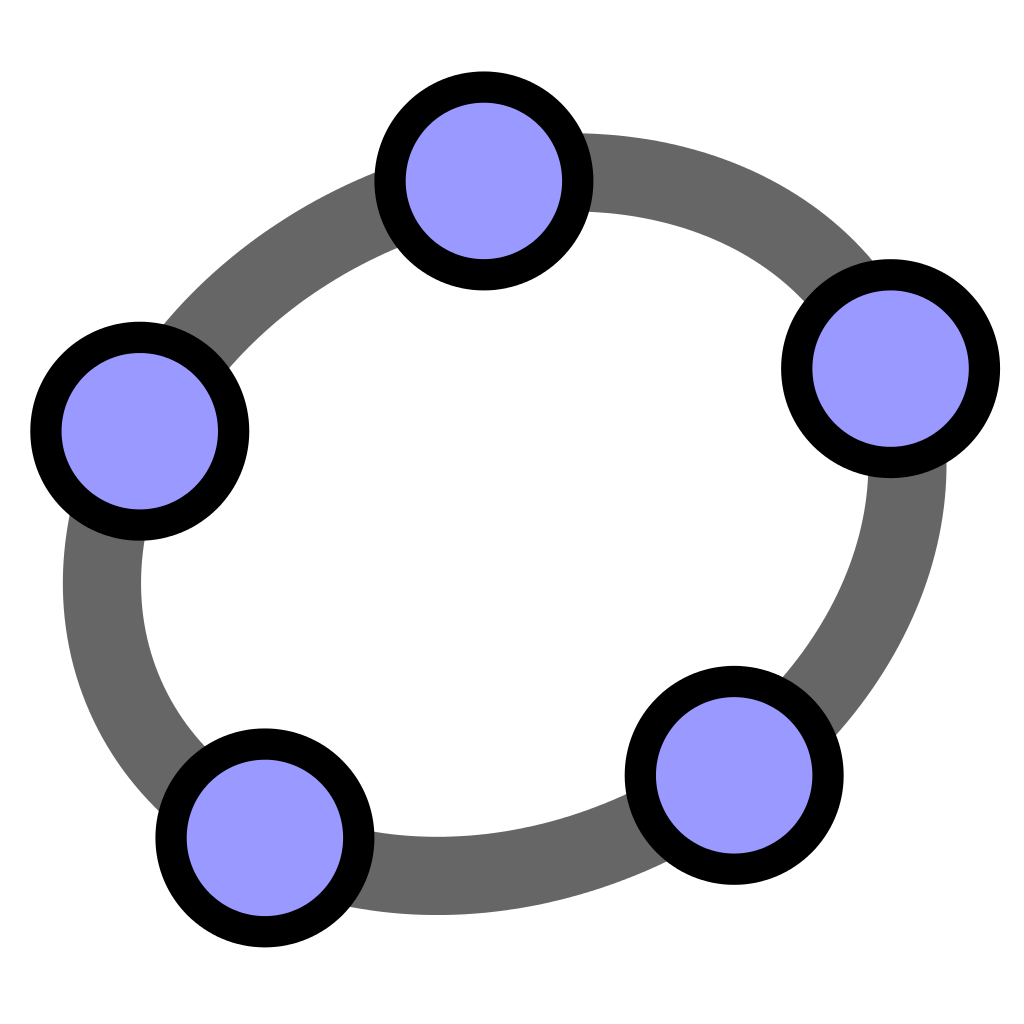 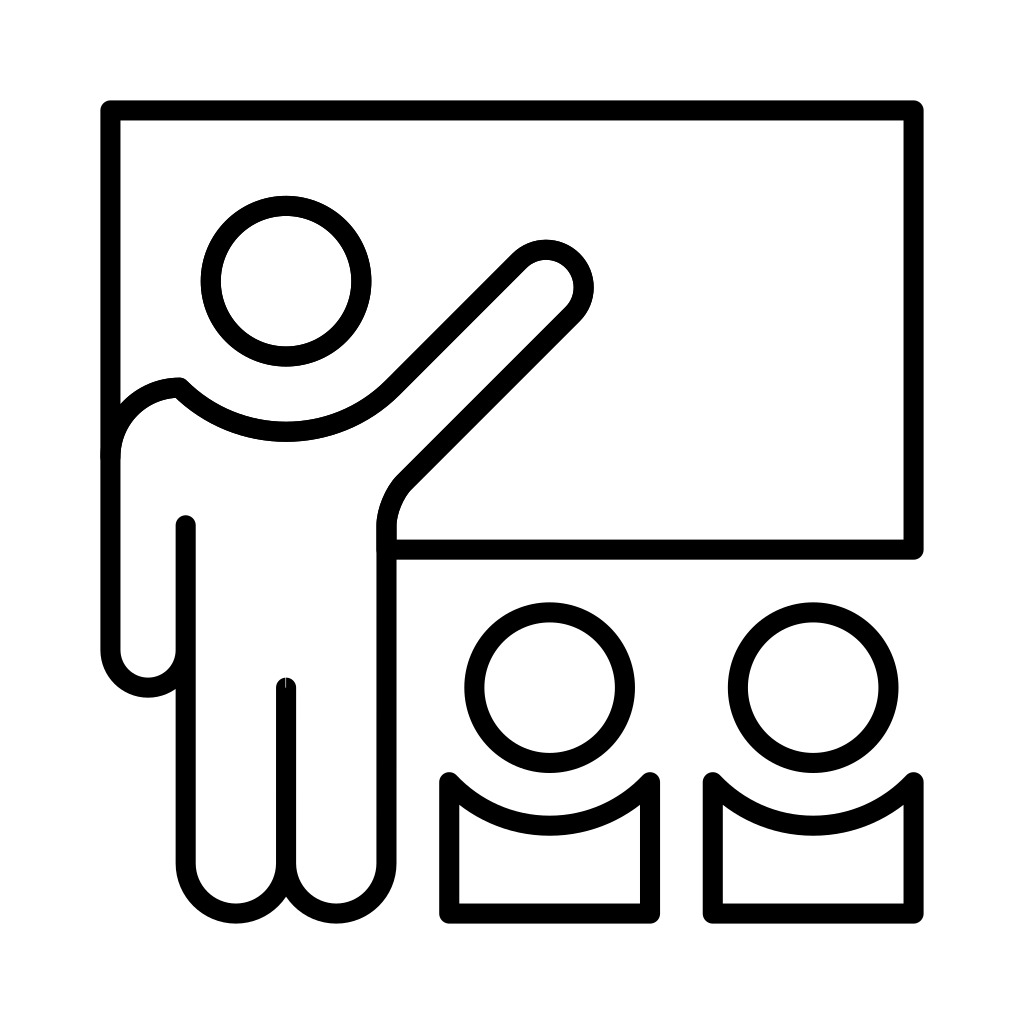 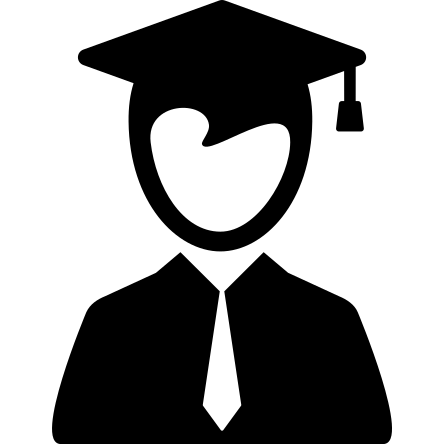 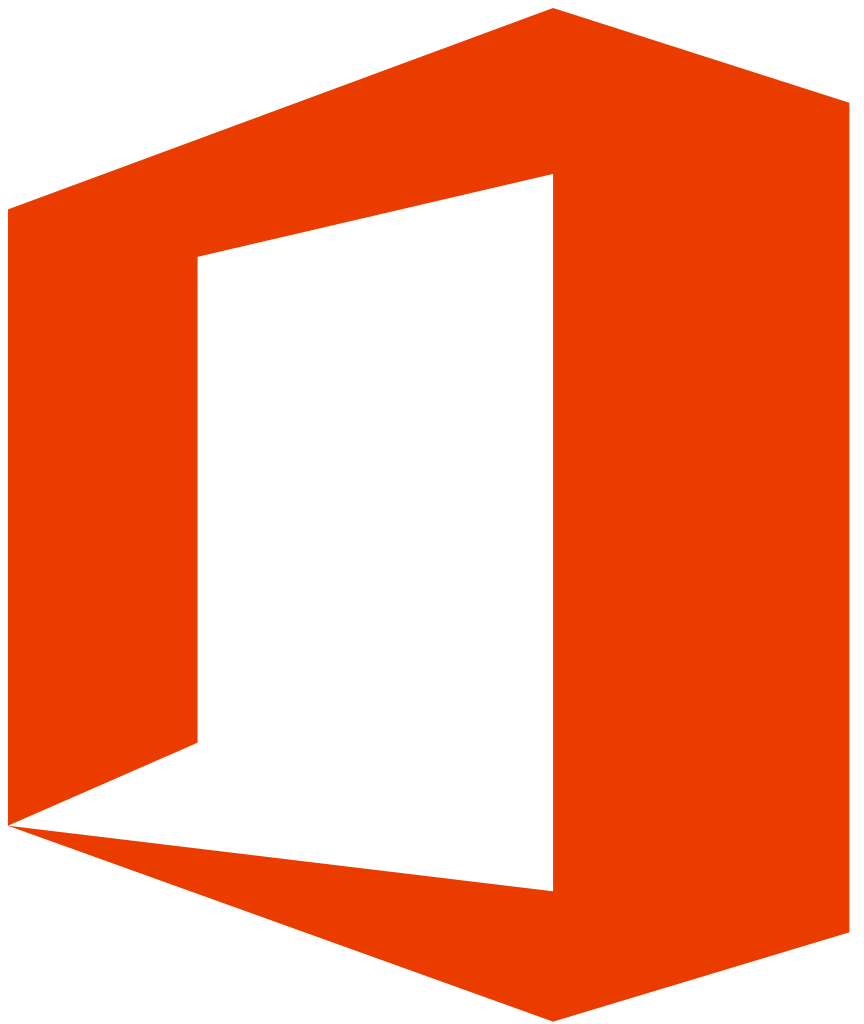 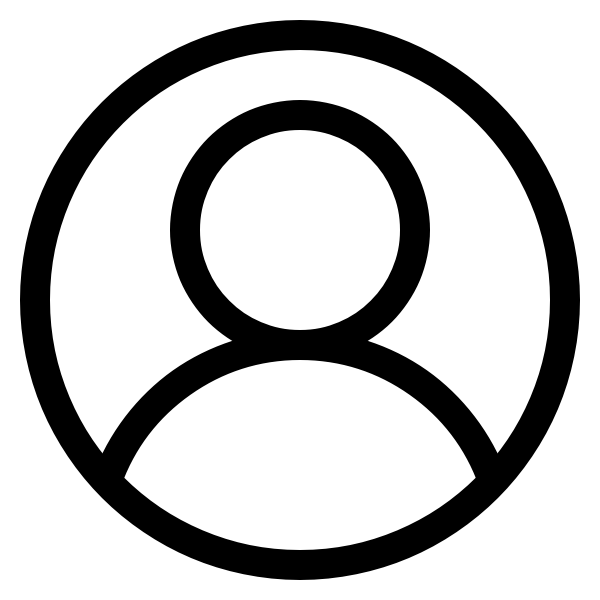 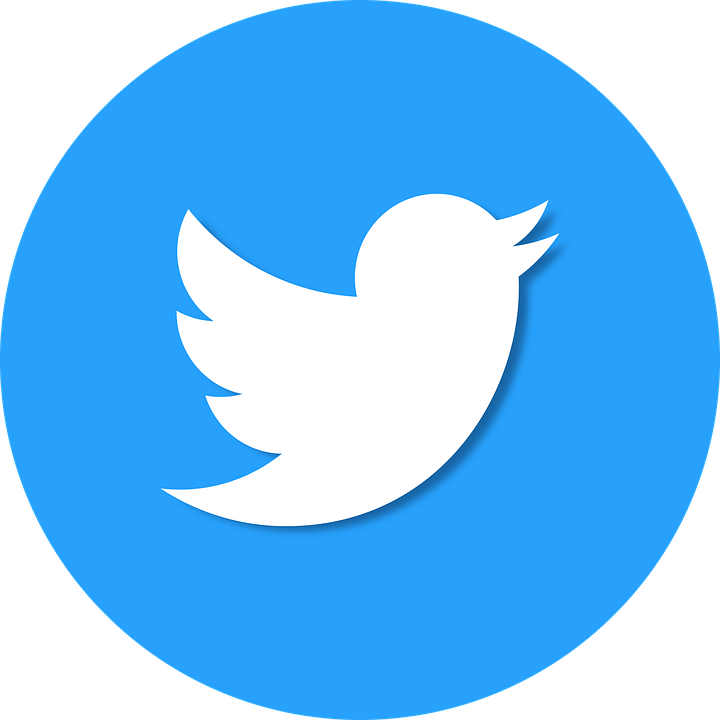 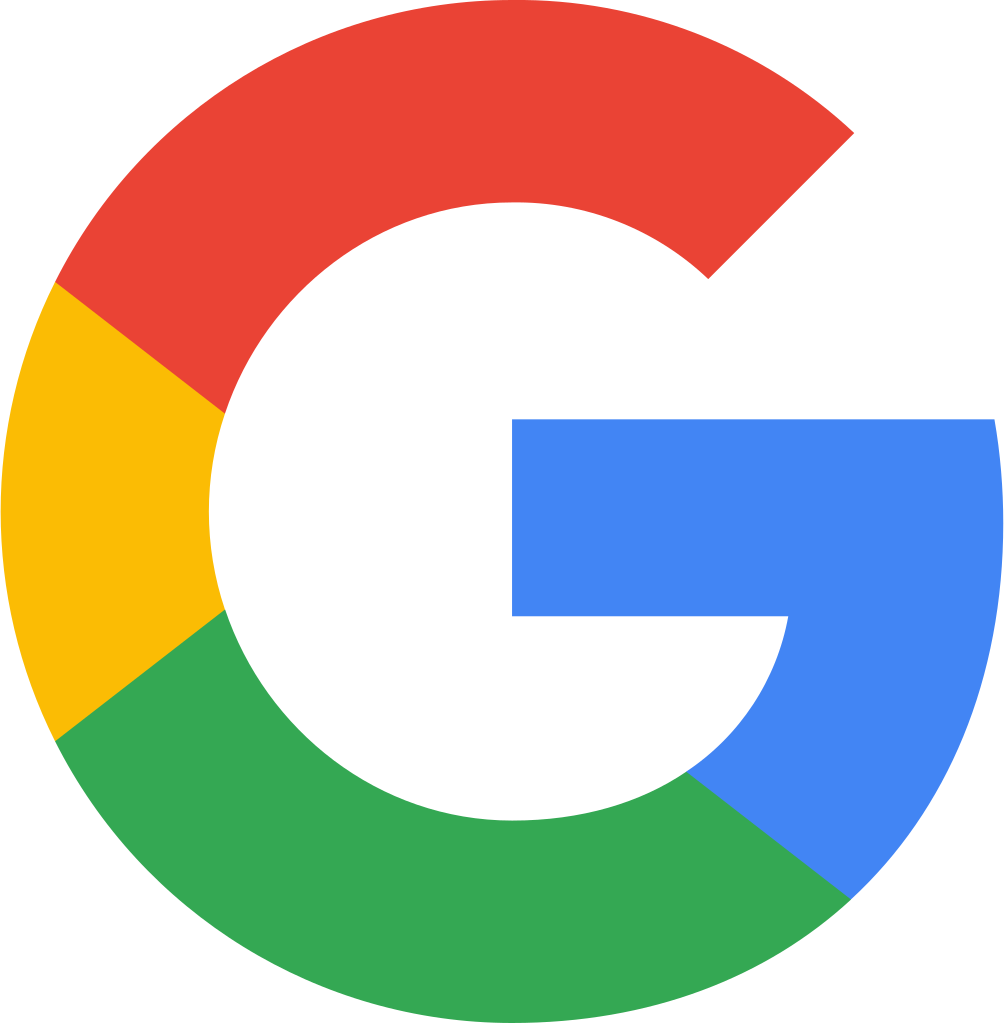 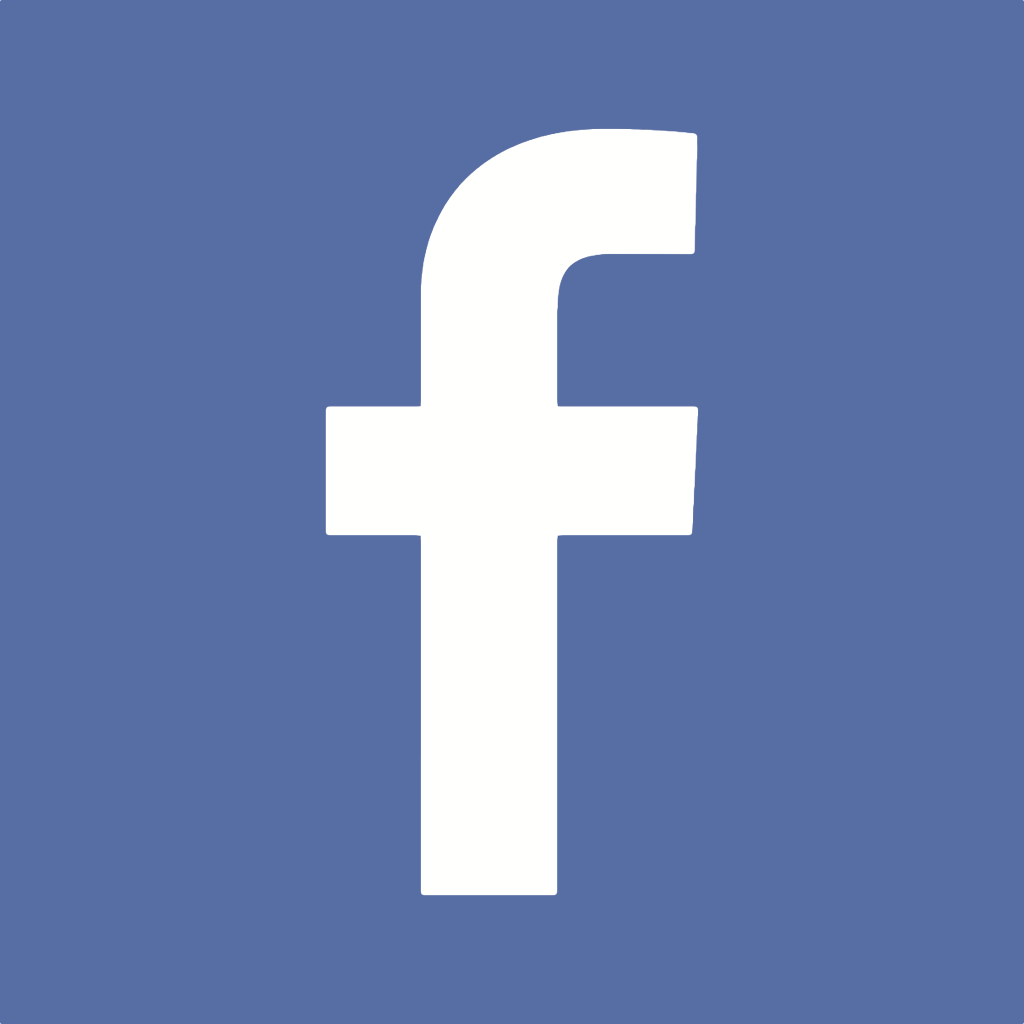 [Speaker Notes: Un élève qui utilise un code classe ne retrouvera pas son activité après l’avoir quitté.
LL]
Environnement de classe virtuelle
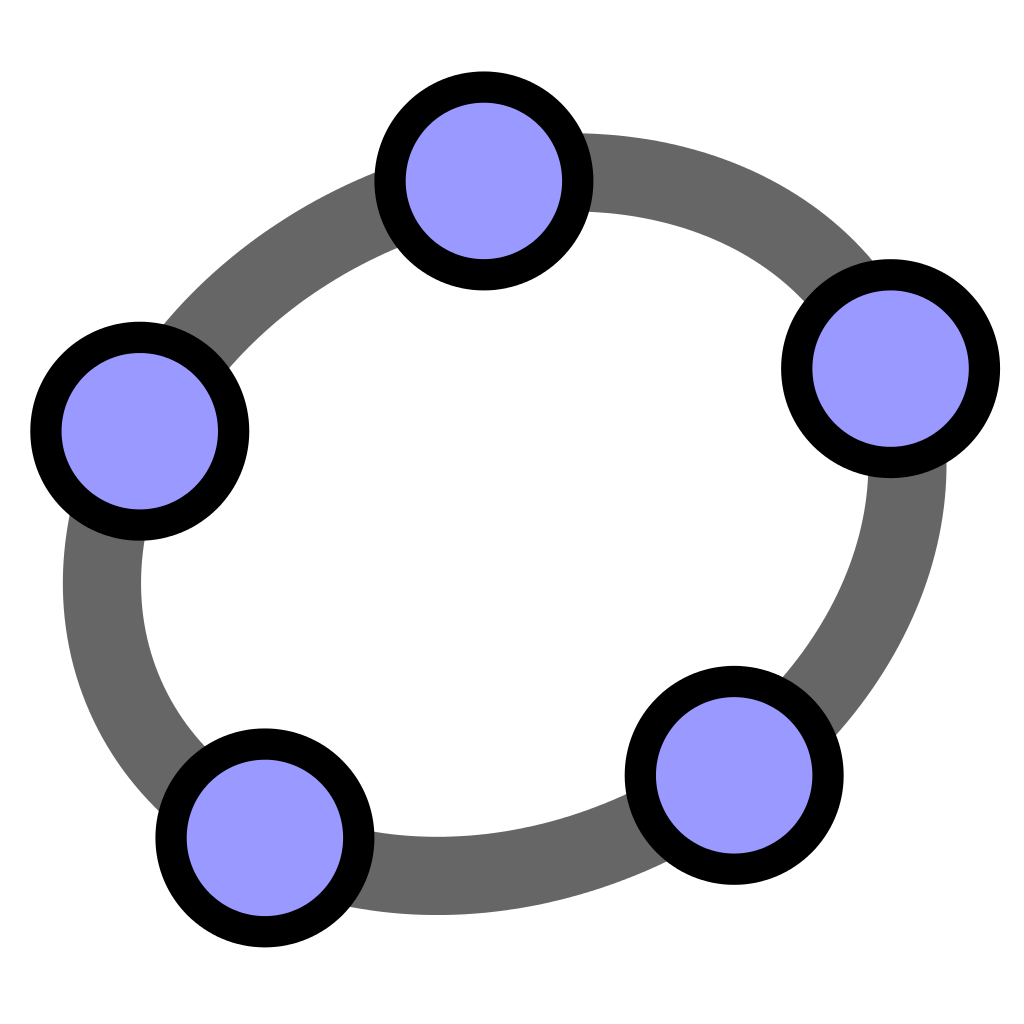 [Speaker Notes: LL]
Banques d’activités, idées et supports
Site de GeoGebra
Ressources
Modèles classes virtuelles GeoGebra
Recueil d'activités pour les Classes
Banque en anglais
GeoGebra Classroom Activities
Attention, si vous faites une classe à partir d’une ressource d’une autre personne, faites une copie de l’activité ou du livret et créez la classe à partir de votre copie!
[Speaker Notes: SR]
Autres ressources
Autoformations
Tutoriels
Webinaires
Campus RÉCIT
GeoGebra

Tutoriel GeoGebra Classroom

Géométrie en secondaire 1 (Mme Blanchette)
Animer une classe virtuelle (ou pas) avec GeoGebra

Faire des statistiques en ligne avec GeoGebra
Geogebra-1
Géométrie | Calculatrice graphique | Calculatrice 3D
Geogebra-2
Rétroagir | Création de leçons
[Speaker Notes: SR]
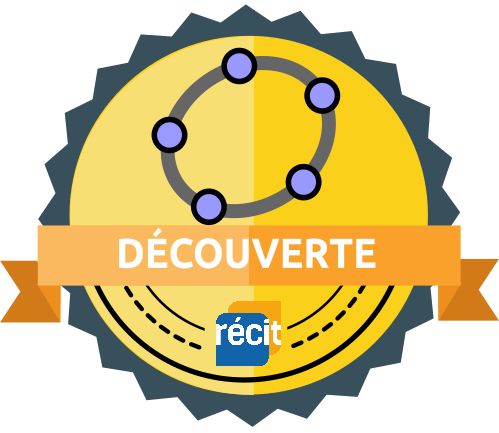 Badge « Découverte GeoGebra 2 »
Création d’un compte gratuit ou se connecter
Inscription à l’autoformation
Visiter cette page
si nouveau compte → valider le courriel
Obtenir mon badge
DÉCOUVERTE
Inscription
GeoGebra 2
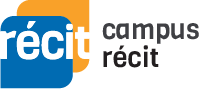 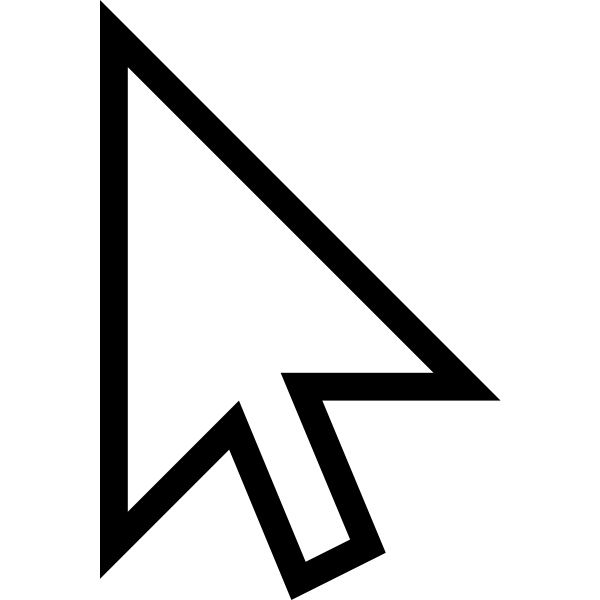 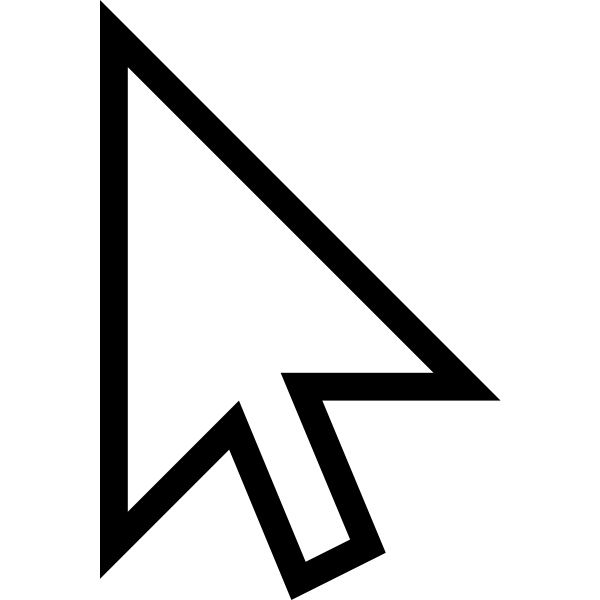 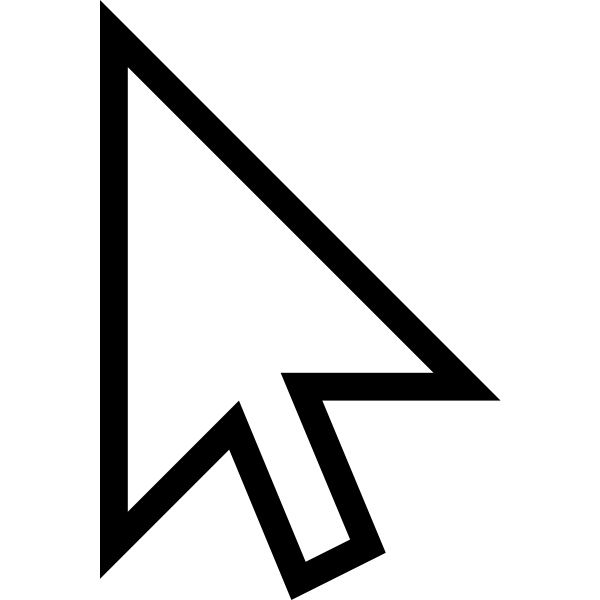 2
3
1
Ce lien s’autodétruira dans quelques heures.
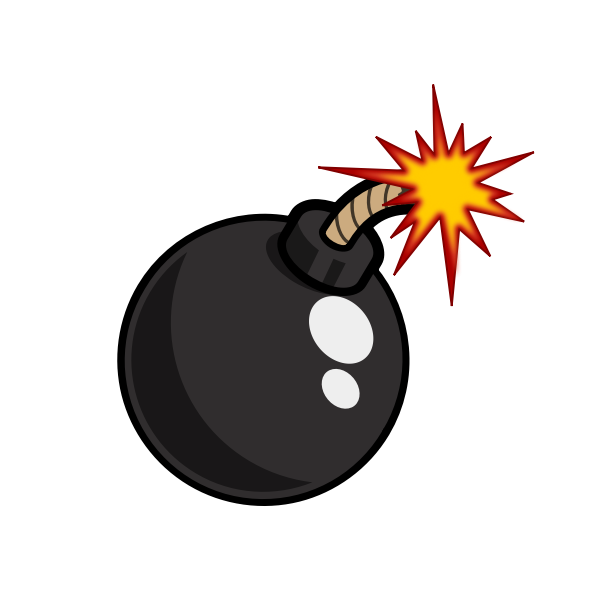 Espace Créatif Virtuel (ECV) du RÉCIT MST
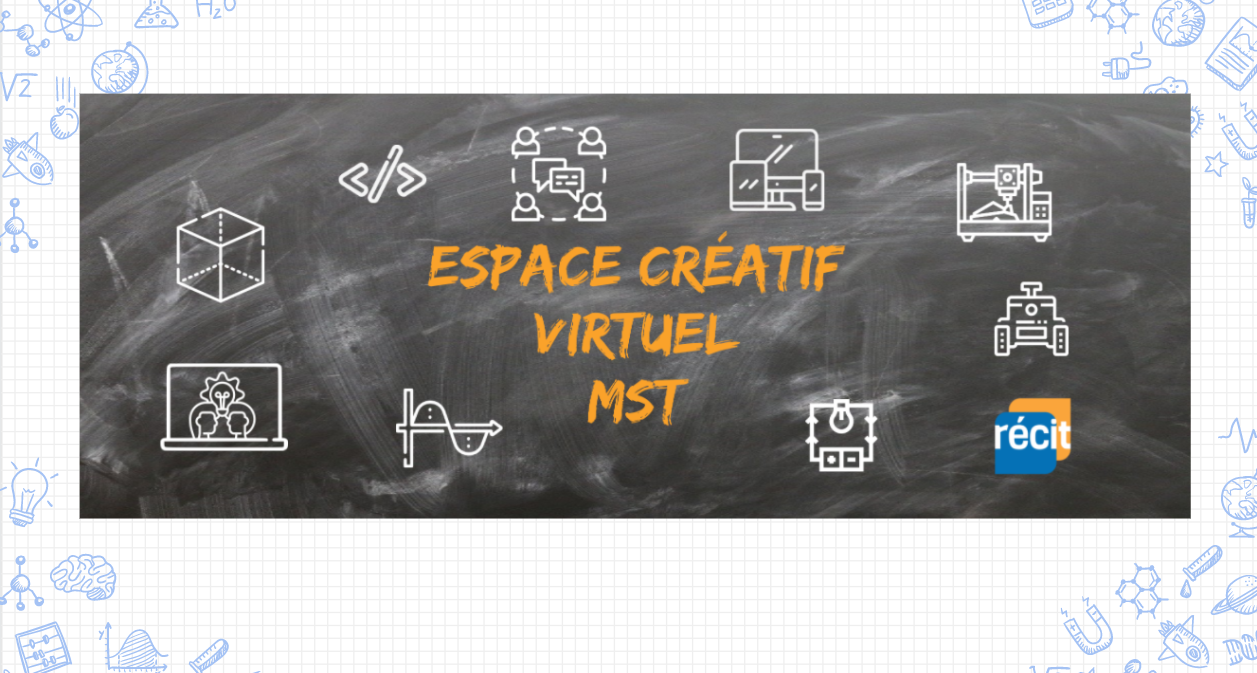 L’équipe du RÉCIT MST est disponible 
les mercredis matins de 9 h à 11 h 30.
recitmst.qc.ca/ecv-zoom
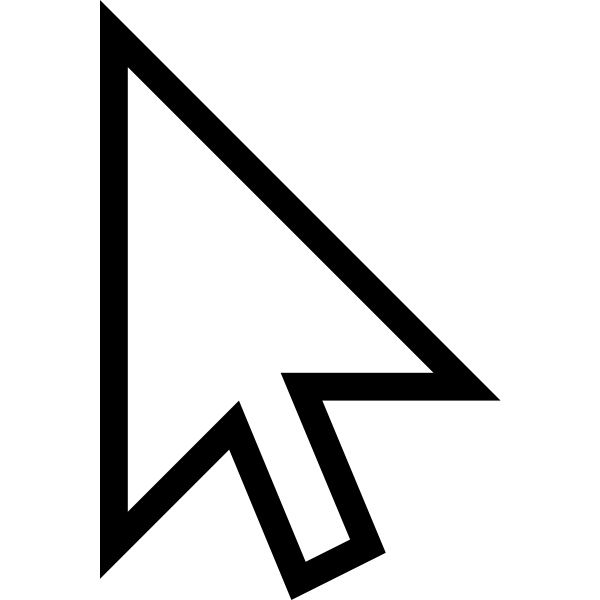 Pour plus d’informations: recitmst.qc.ca/ecv
[Speaker Notes: Luc]
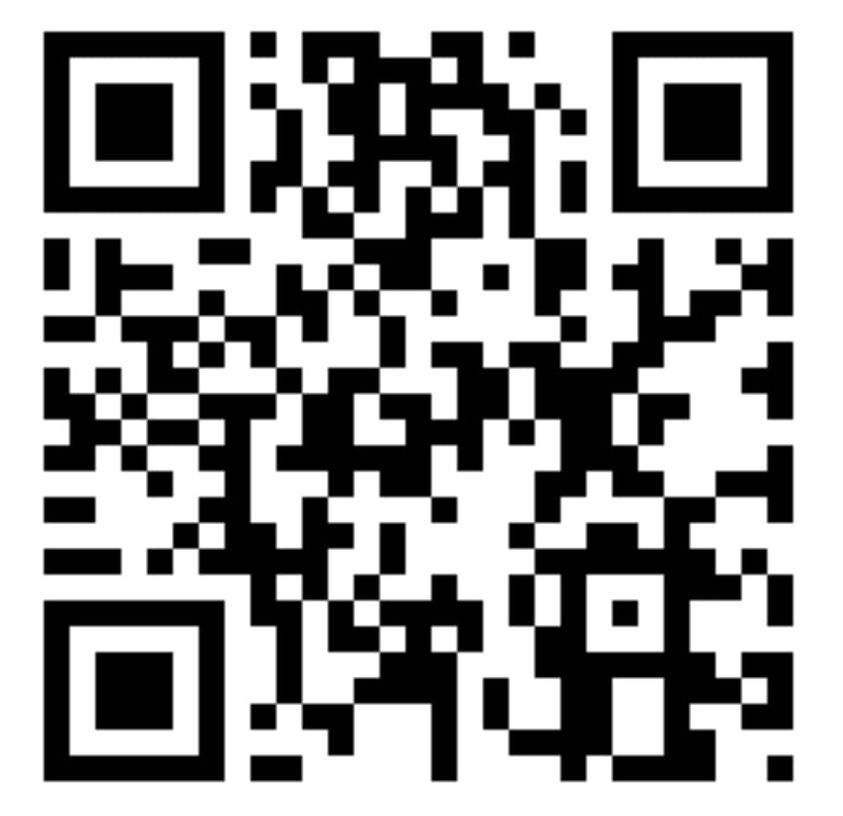 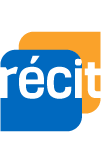 Service national
DOMAINE DE LA MATHÉMATIQUE,
DE LA SCIENCE ET TECHNOLOGIE
Merci pour votre participation!
Formulaire d’appréciation
Stéphanie Rioux  	  stephanie.rioux@recitmst.qc.ca
Luc Lagarde  		  luc.lagarde@recitmst.qc.ca
@recitmst
equipe@recitmst.qc.ca
recitmst.qc.ca
facebook.com/recitmst2020
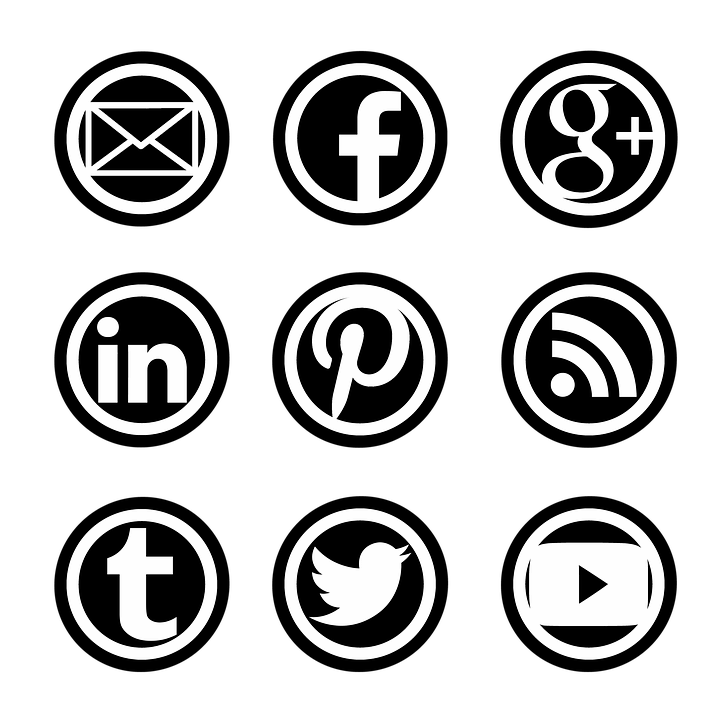 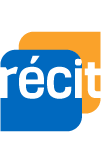 Service national
DOMAINE DE LA MATHÉMATIQUE,
DE LA SCIENCE ET TECHNOLOGIE
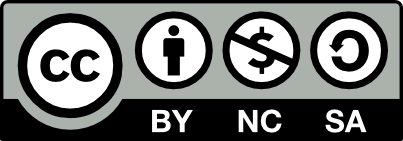 Cette formation du RÉCIT est mise à disposition, sauf exception, selon les termes de la Licence Creative Commons Attribution - Pas d’Utilisation Commerciale - Partage dans les Mêmes Conditions 4.0 International.
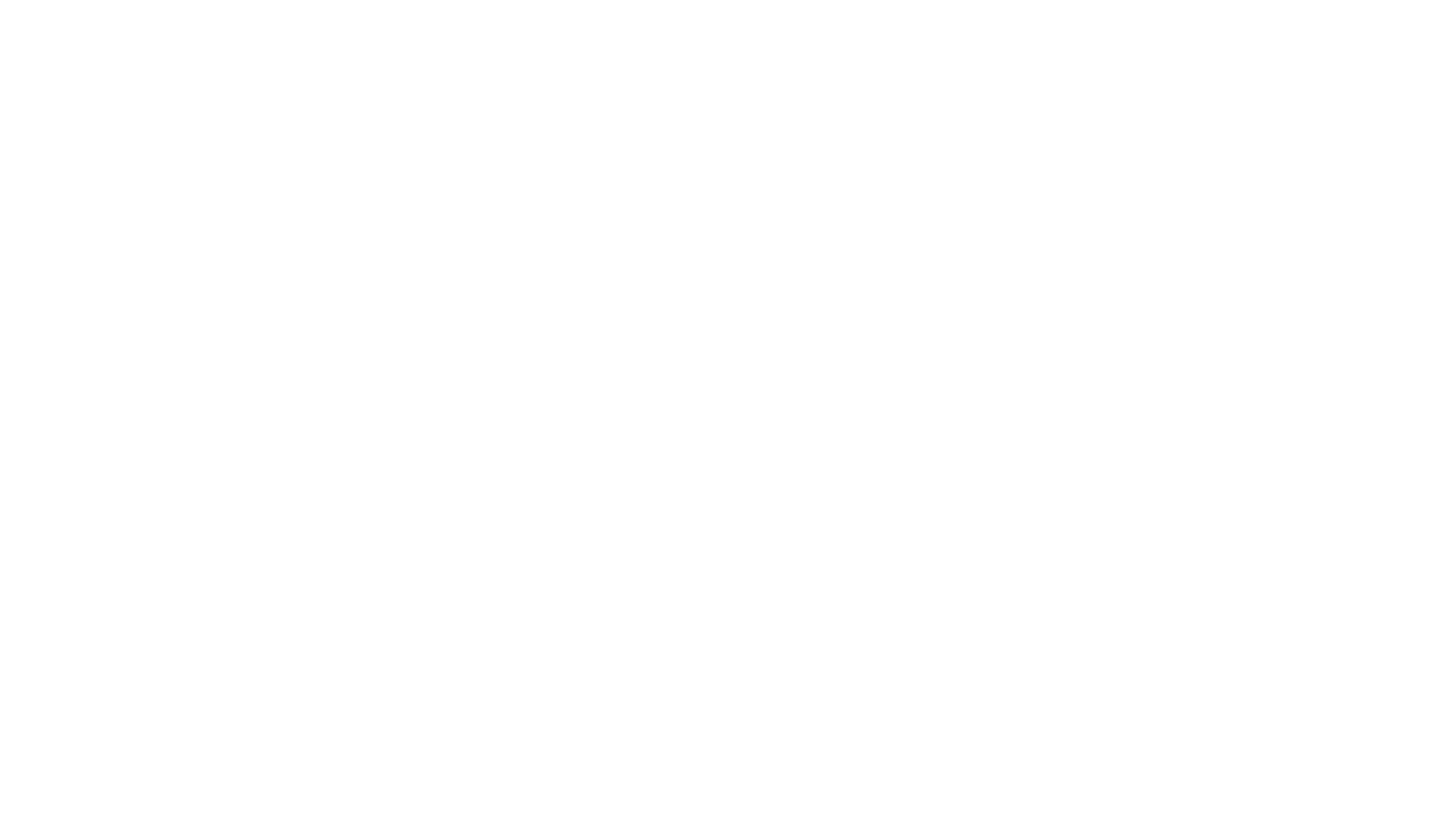 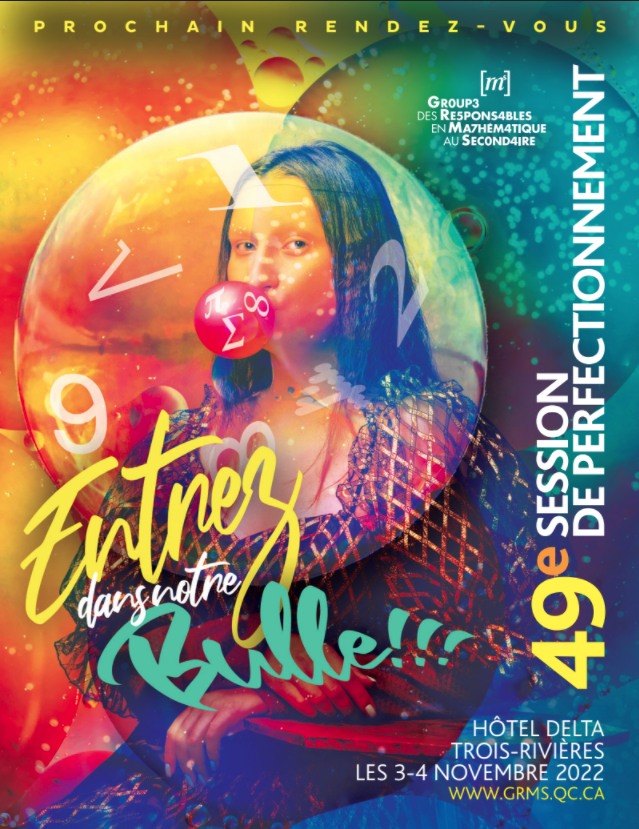 Merci à nos commanditaires
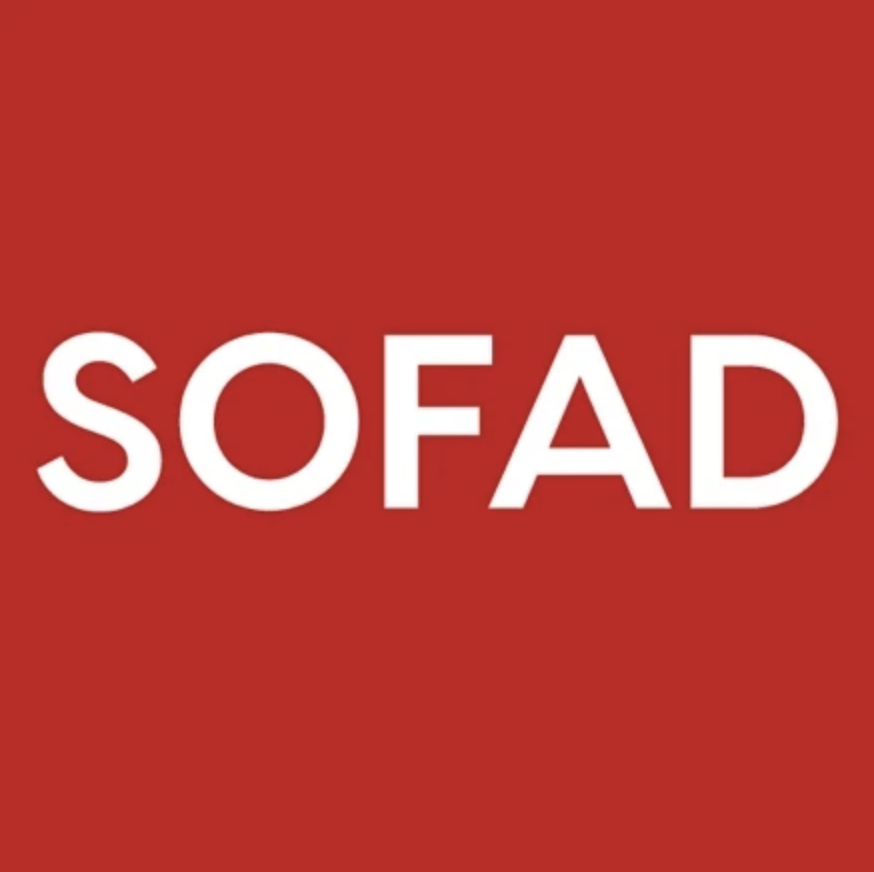 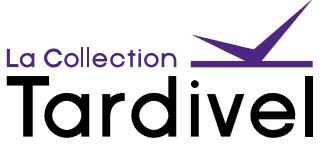 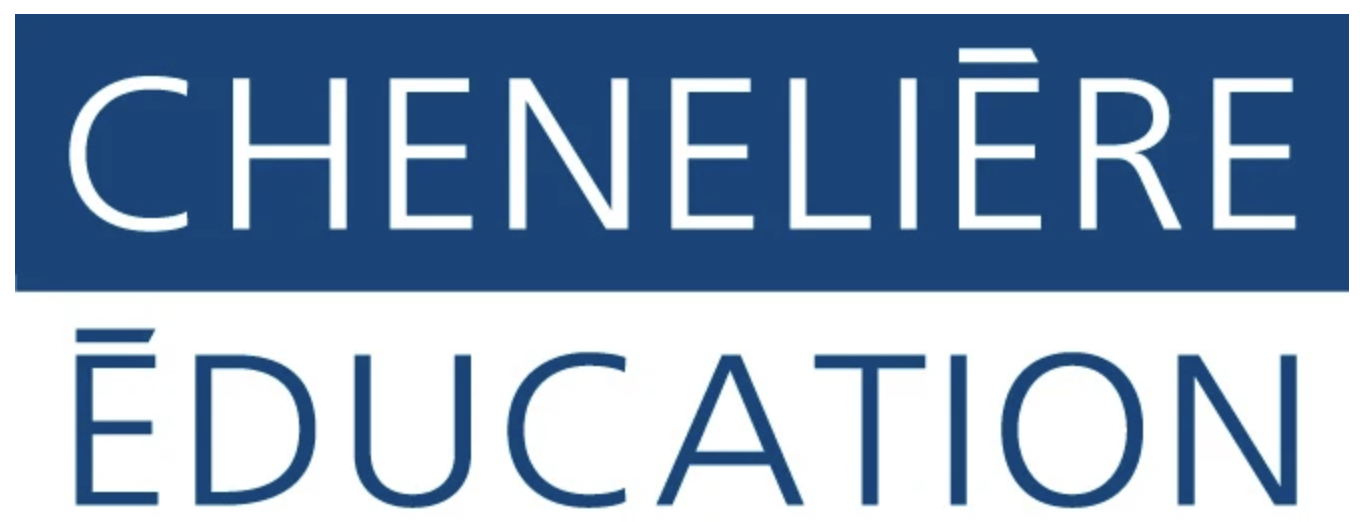 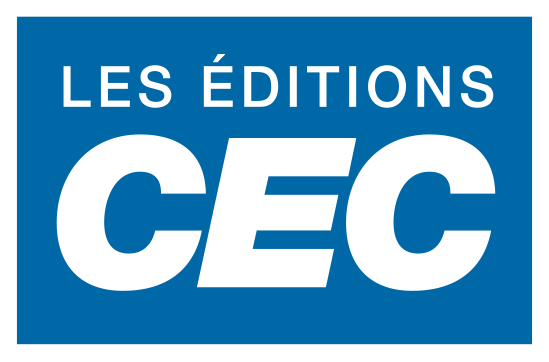 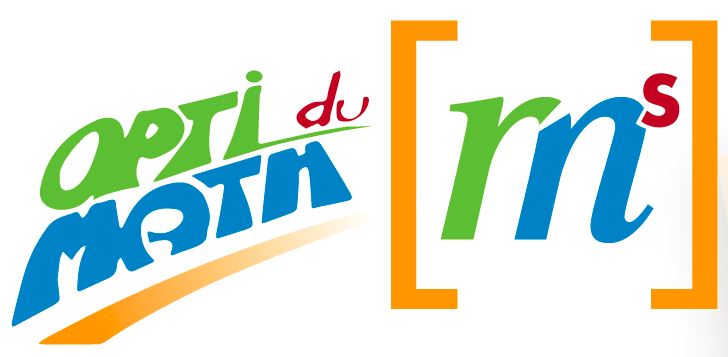 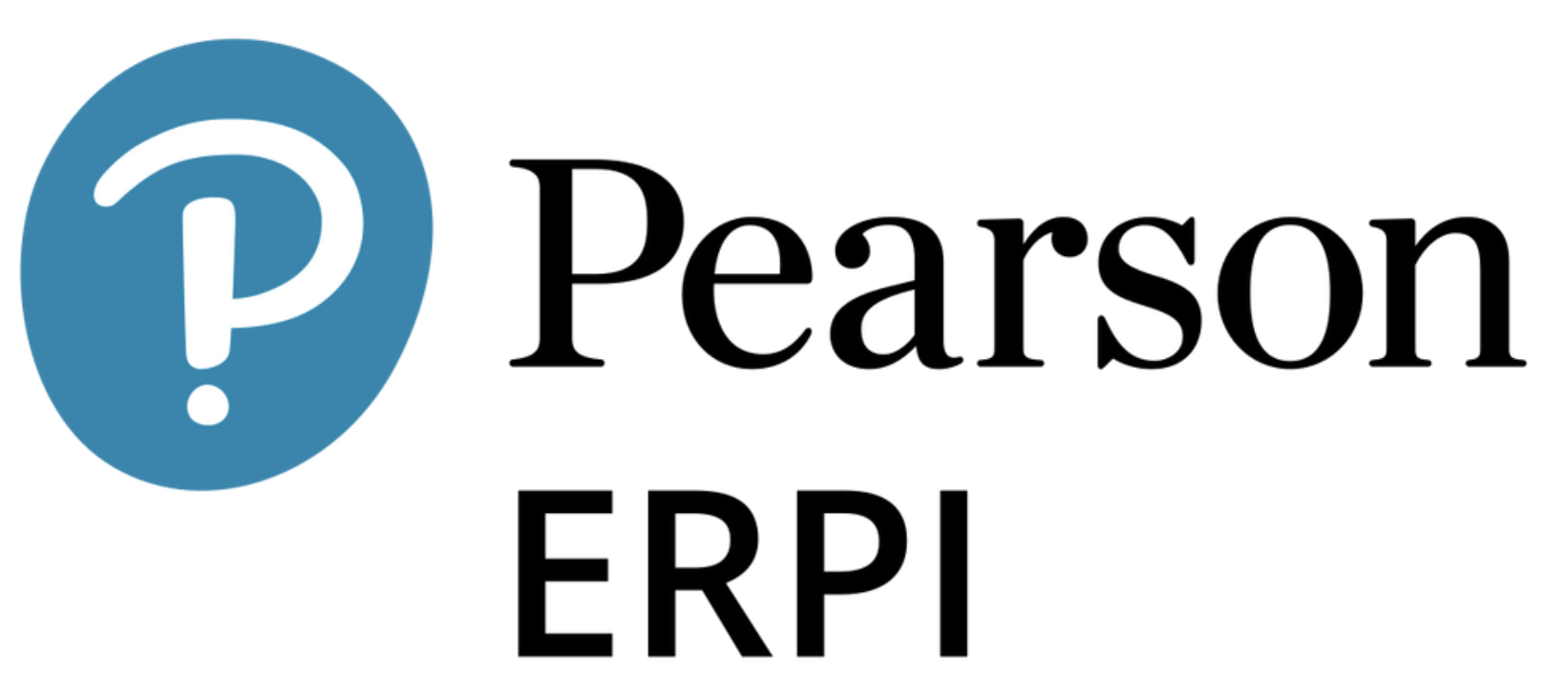 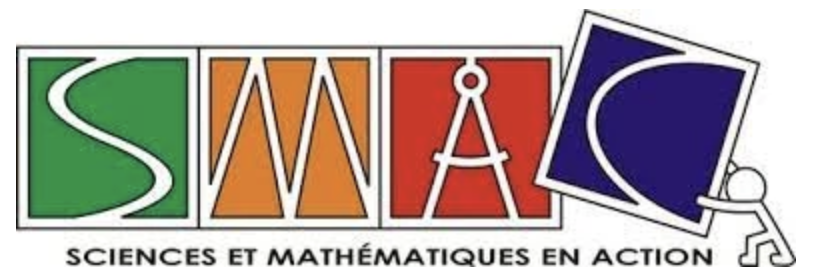 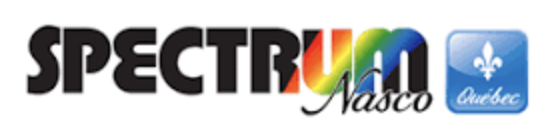 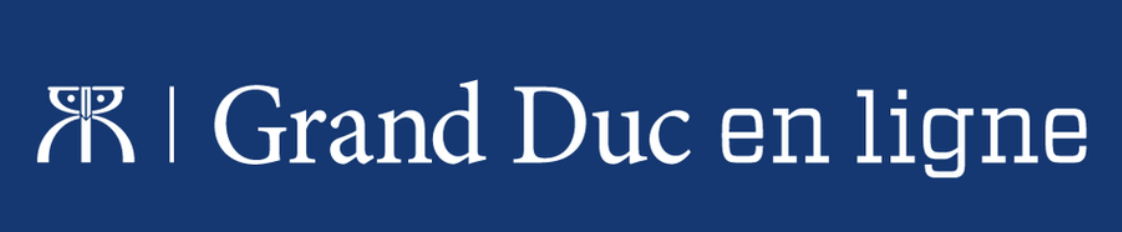 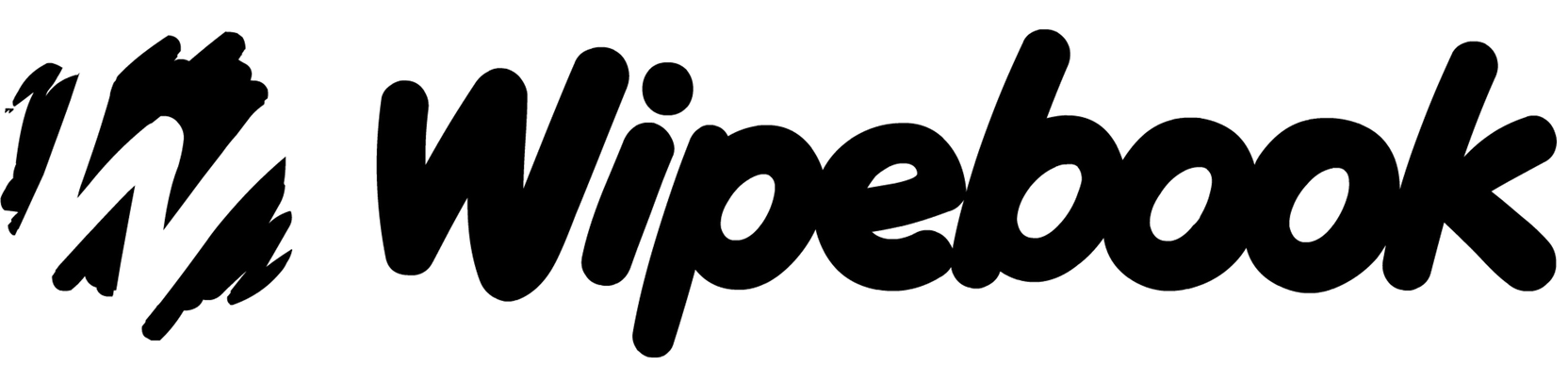 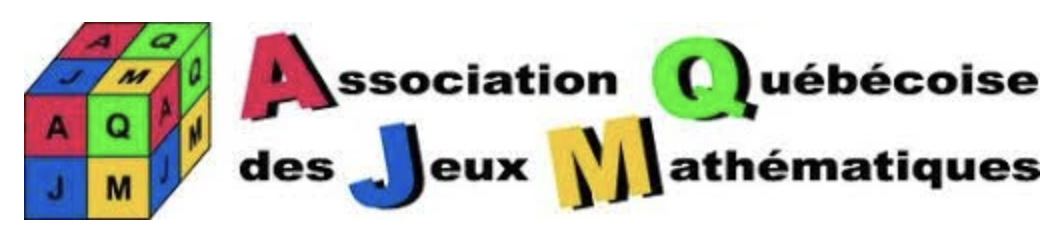 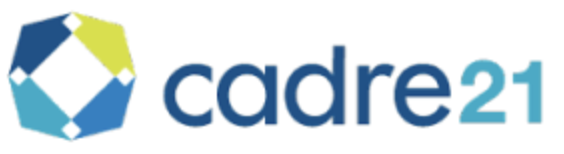 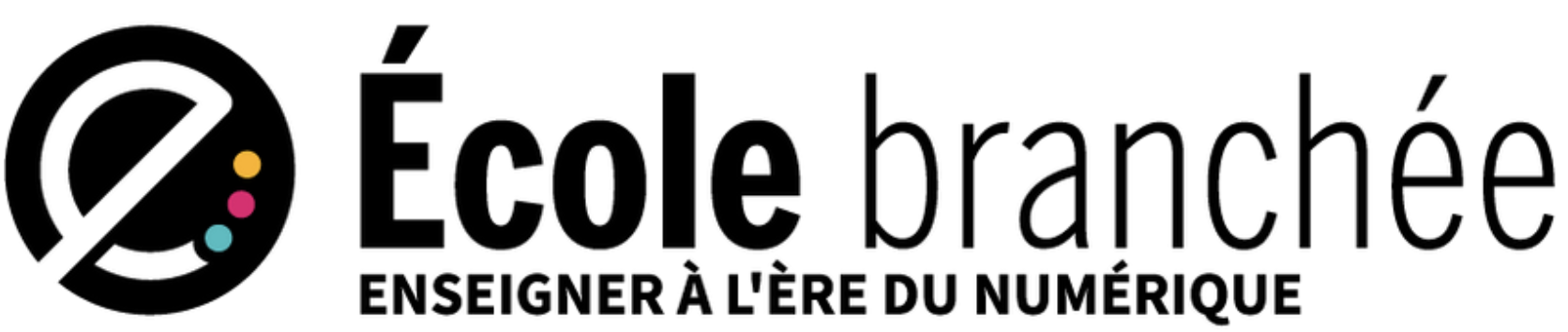 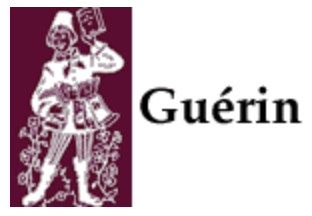 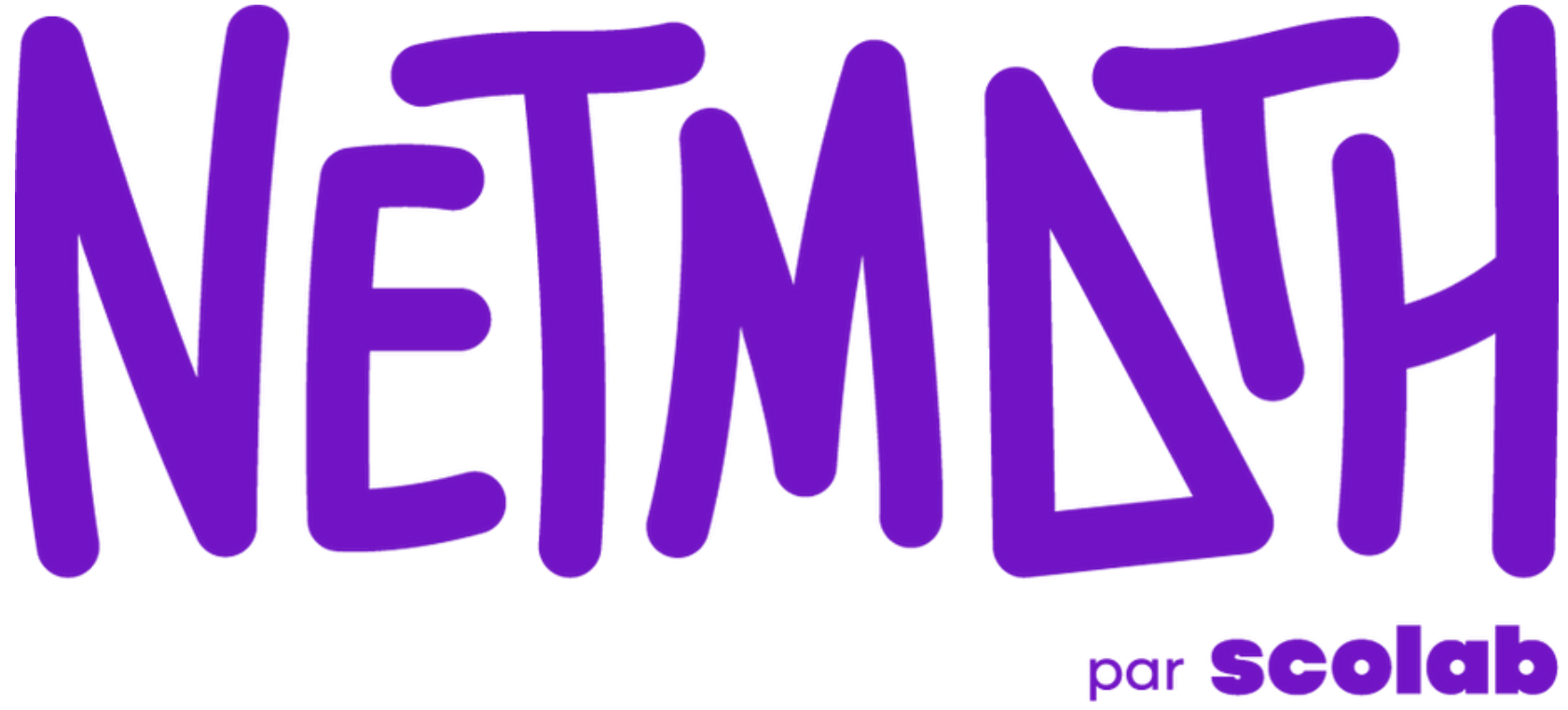 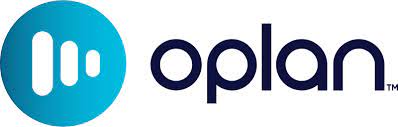 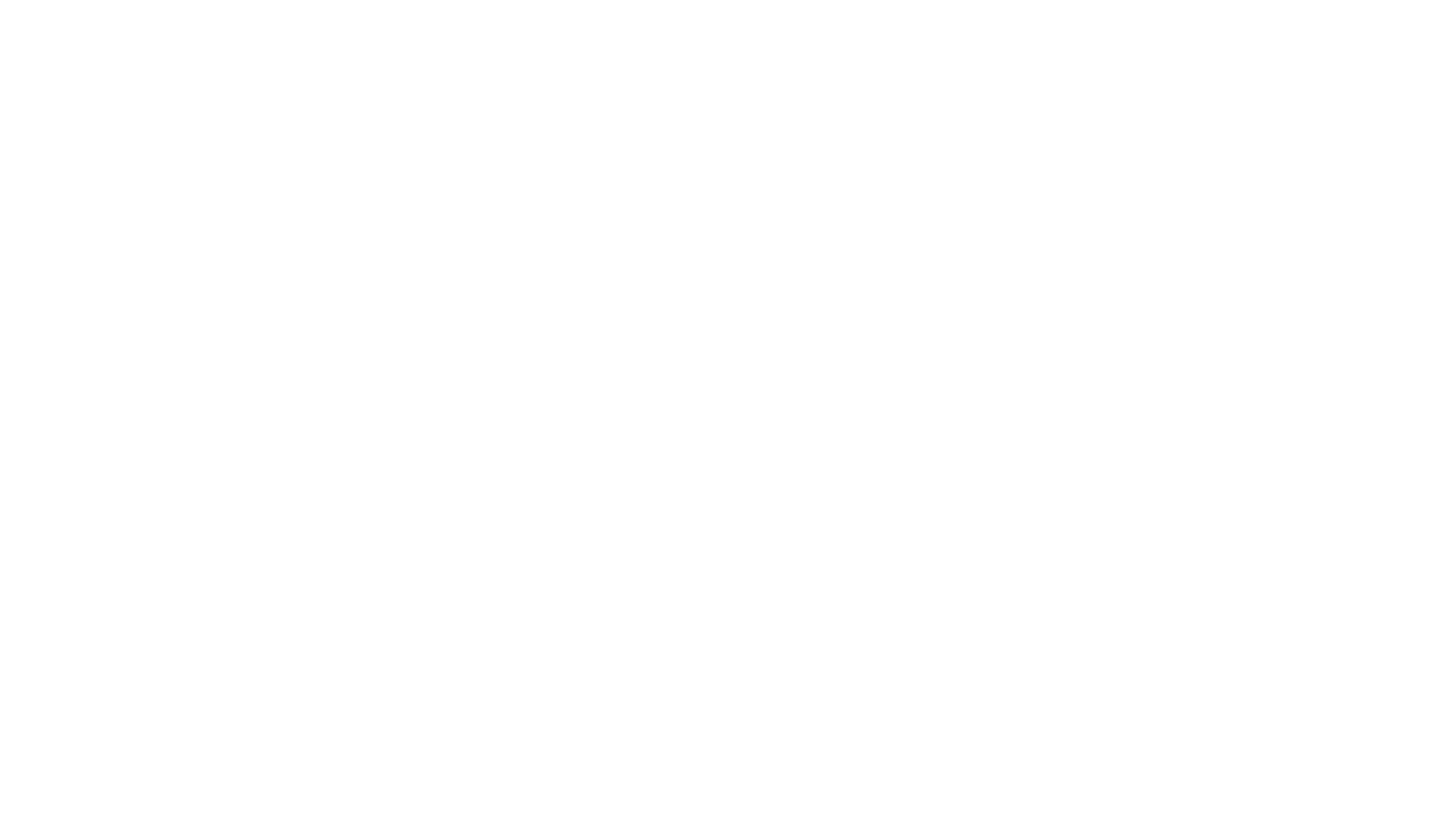 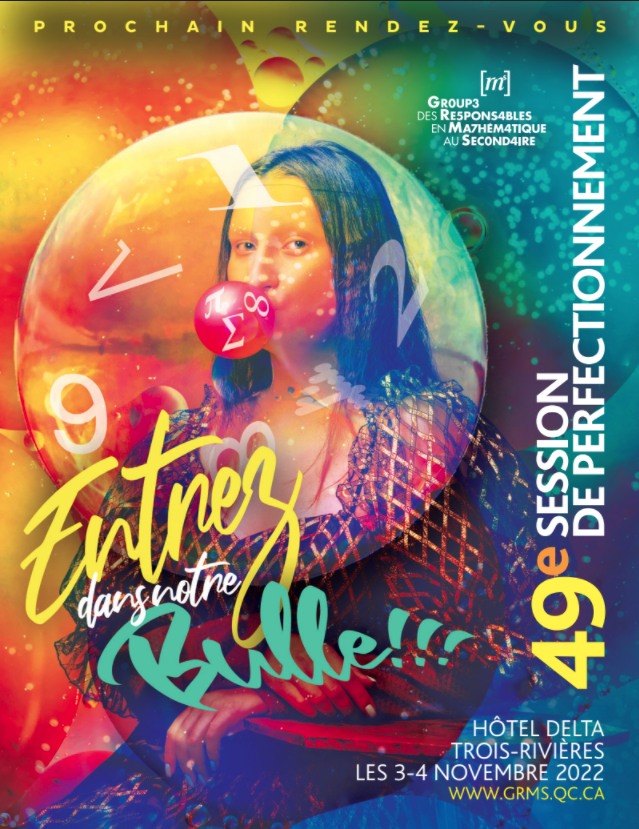 Invitation à l’assemblée générale
Assemblée générale du GRMS

En virtuel sur Zoom
 
Date : le mercredi 9 novembre 2022

Heure : 19h